Digital art installations in museum exhibitions: 
“Along the River during the Qingming Festival” and the Cyrus Tang Hall of China
Fermi National Accelerator Laboratory
April 17, 2019
[Speaker Notes: 20 total slides]
Presenter
Deborah Bekken, Ph.D. Adjunct CuratorCo-Curator, Cyrus Tang Hall of ChinaField Museum
Co-Authors
Taylor Peterson, M.A.M.Exhibitions Digital Project ManagerProject Manager, Cyrus Tang Hall of ChinaField Museum
Gary Feinman, Ph.D.CuratorCo-Curator, Cyrus Tang Hall of ChinaField Museum
Lisa Niziolek, Ph.D.Research ScientistContent team, Cyrus Tang Hall of ChinaField Museum
Lu Zhang, M.A.Assistant CuratorContent team, Cyrus Tang Hall of ChinaArt Institute of Chicago
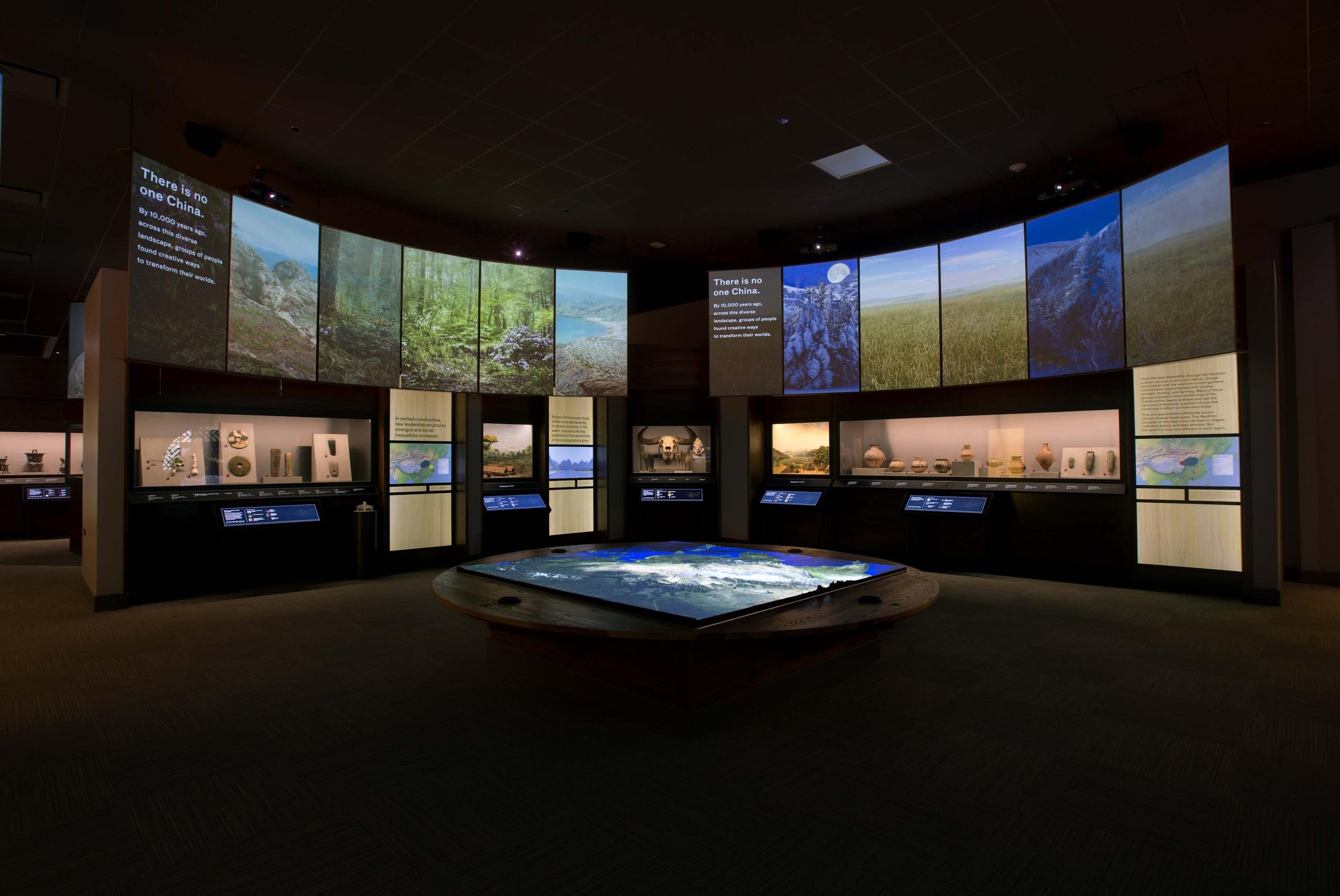 Cyrus Tang Hall of China
[Speaker Notes: Who is Cyrus Tang?  Chicago business man, refugee from China, philanthropist]
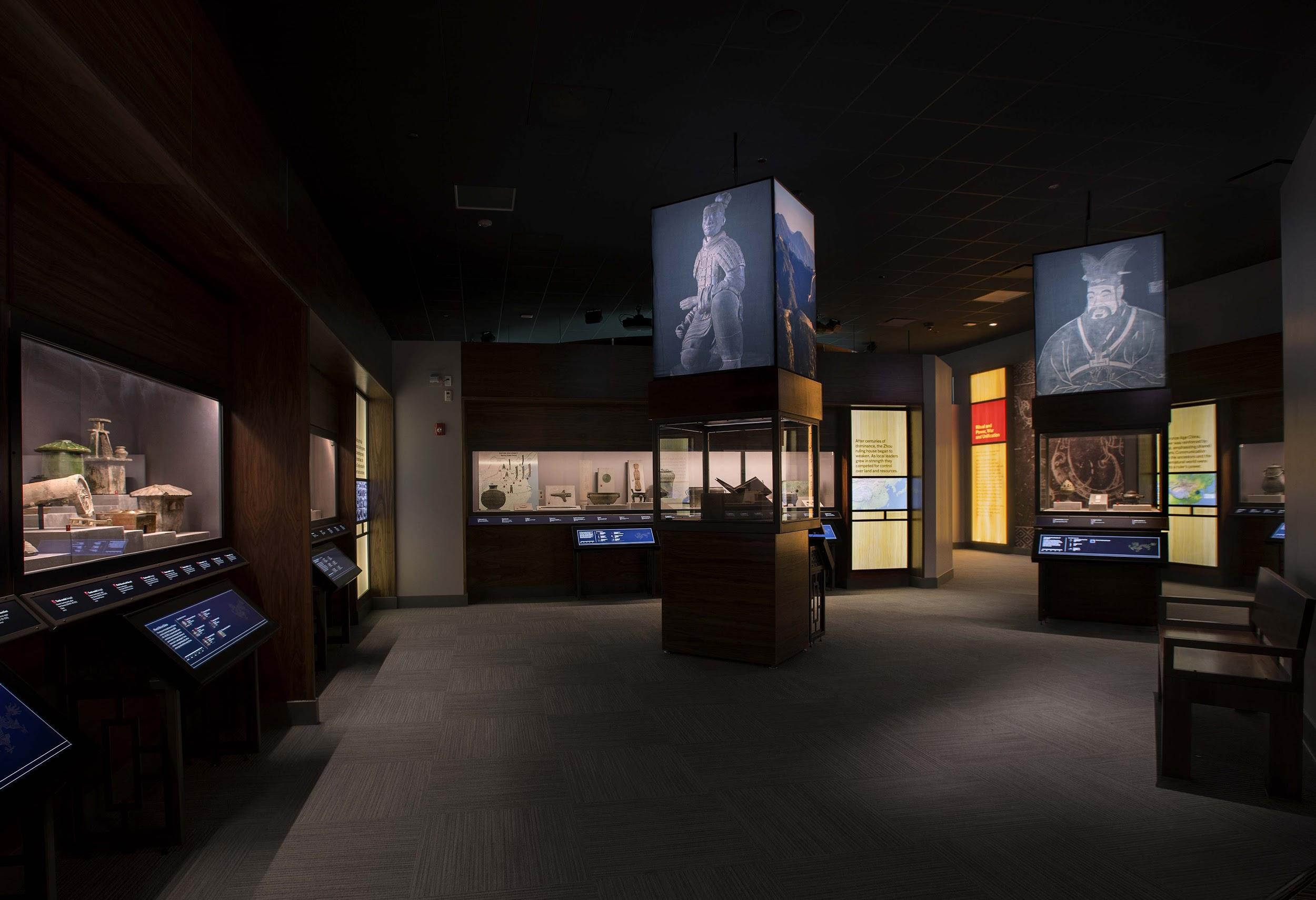 Exhibition overview
Opened:	June 15, 2015
Size:		6,000 sq. ft. 
No. of objects:	350+
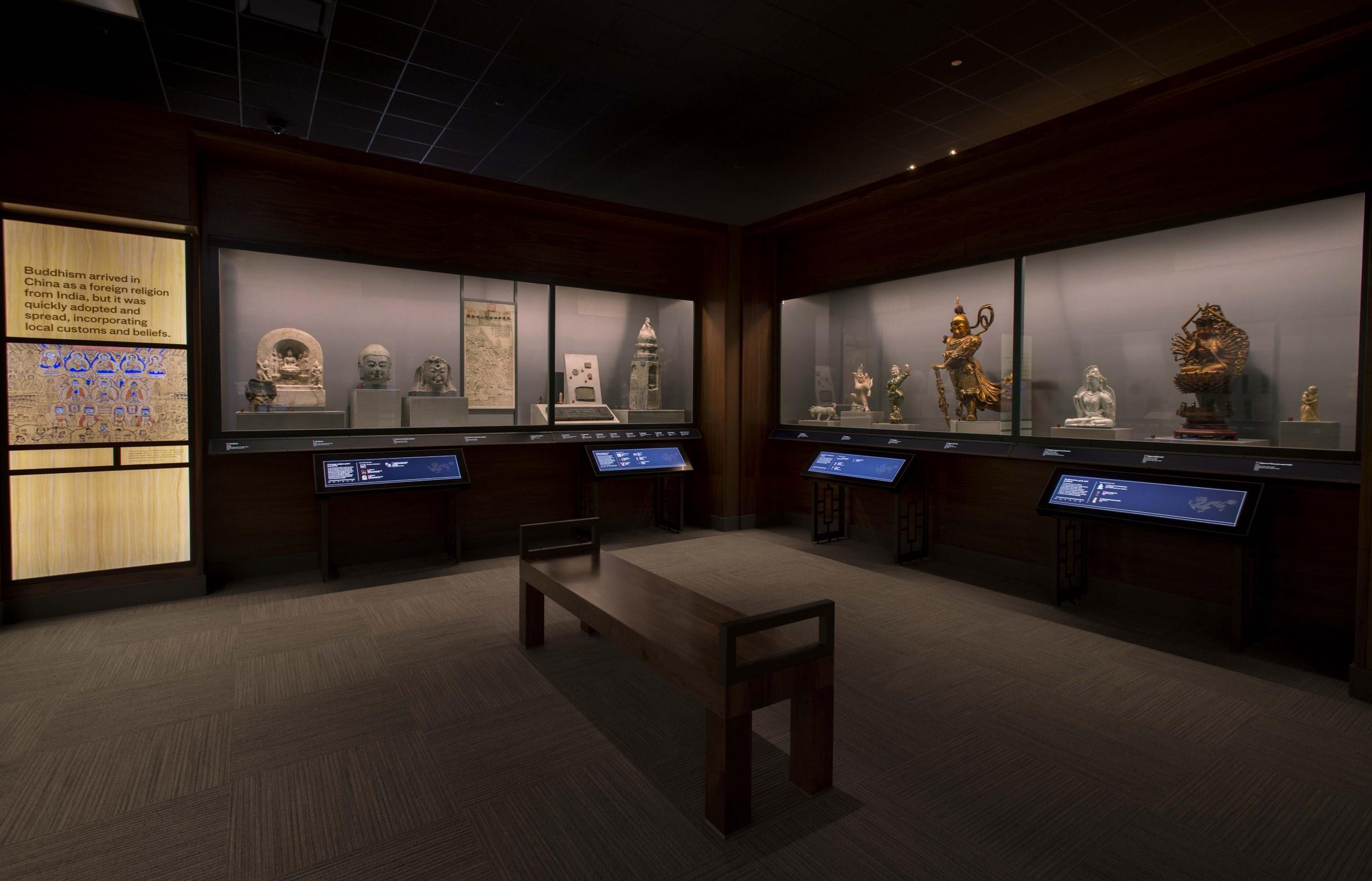 [Speaker Notes: With front area and Sue Ling Gin garden extends to 9,000 square feet]
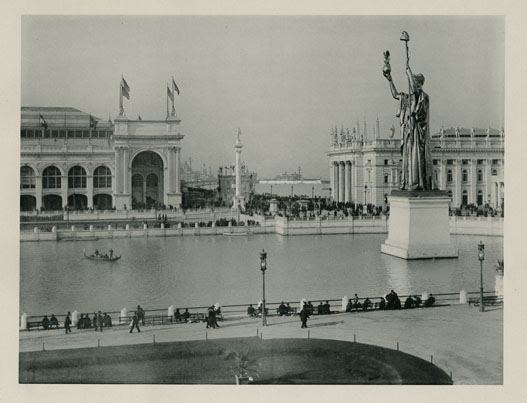 World’s Columbian Exposition
Chicago, 1893
[Speaker Notes: Have to begin with the origins of the collections and of the Museum]
China boycotts Fair
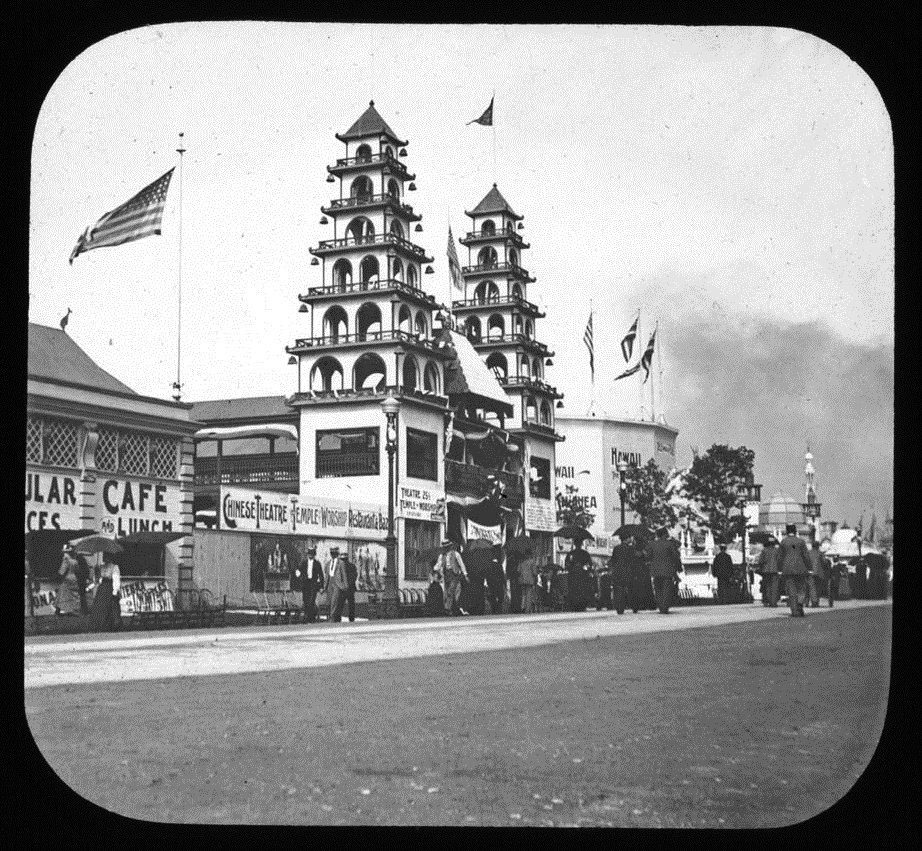 Chinese Exclusion Acts renewed in 1892 through the Geary Act
Qing Dynasty government boycotts Fair in protest against restrictive immigration policies
Local Chinese community develops concession on the Midway via the Wah Mee Corporation, including Joss House, Chinese Theater and restaurant
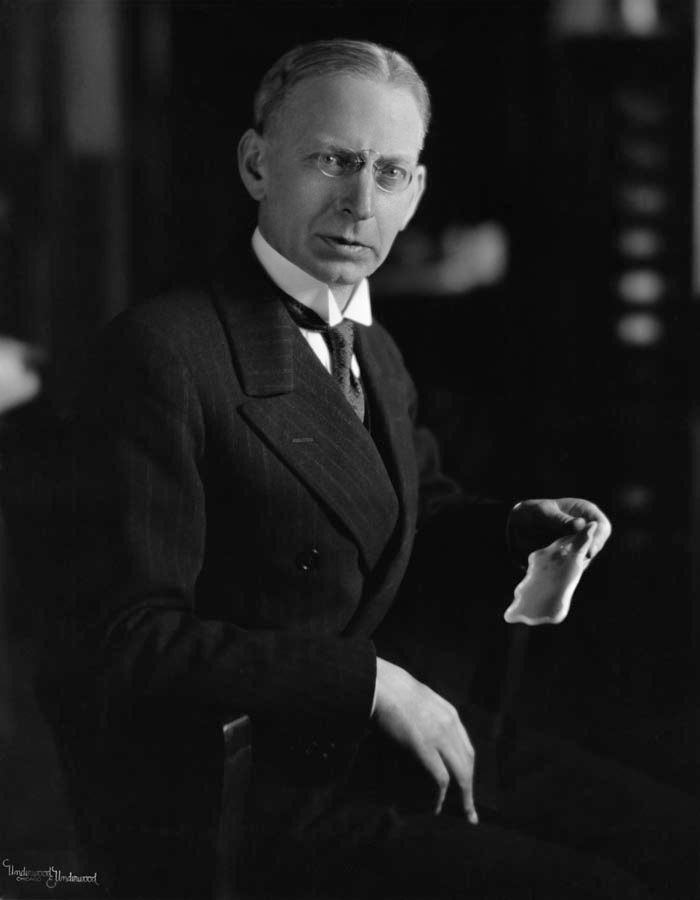 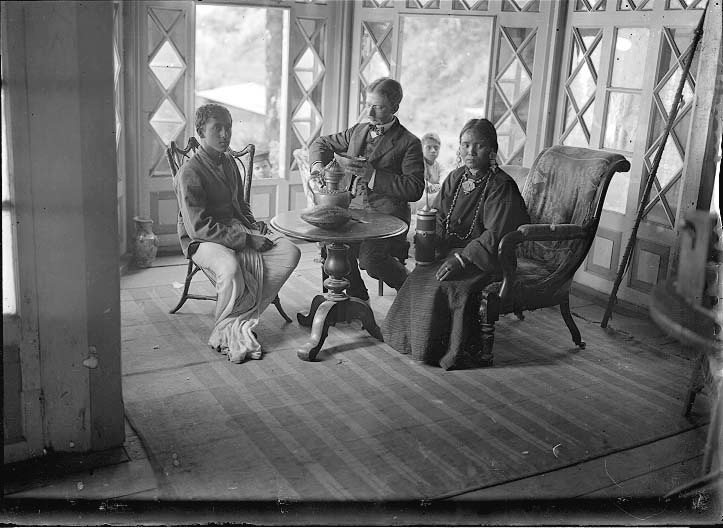 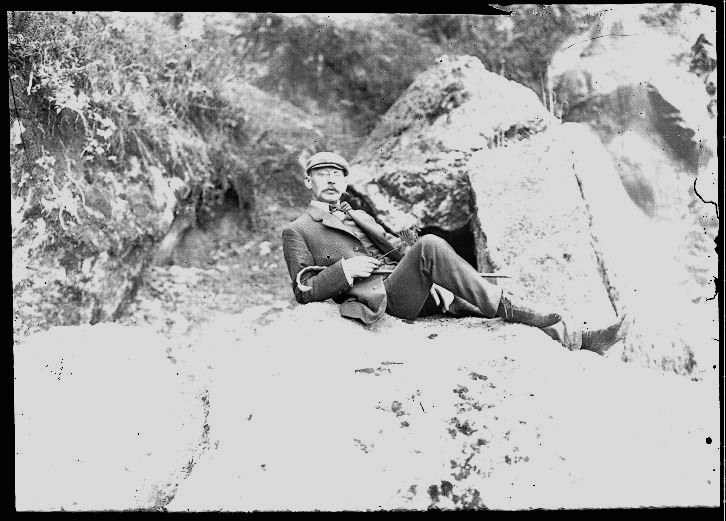 [Speaker Notes: Berthold Laufer 1874-1934]
Building the Collection,
Contributions to Research
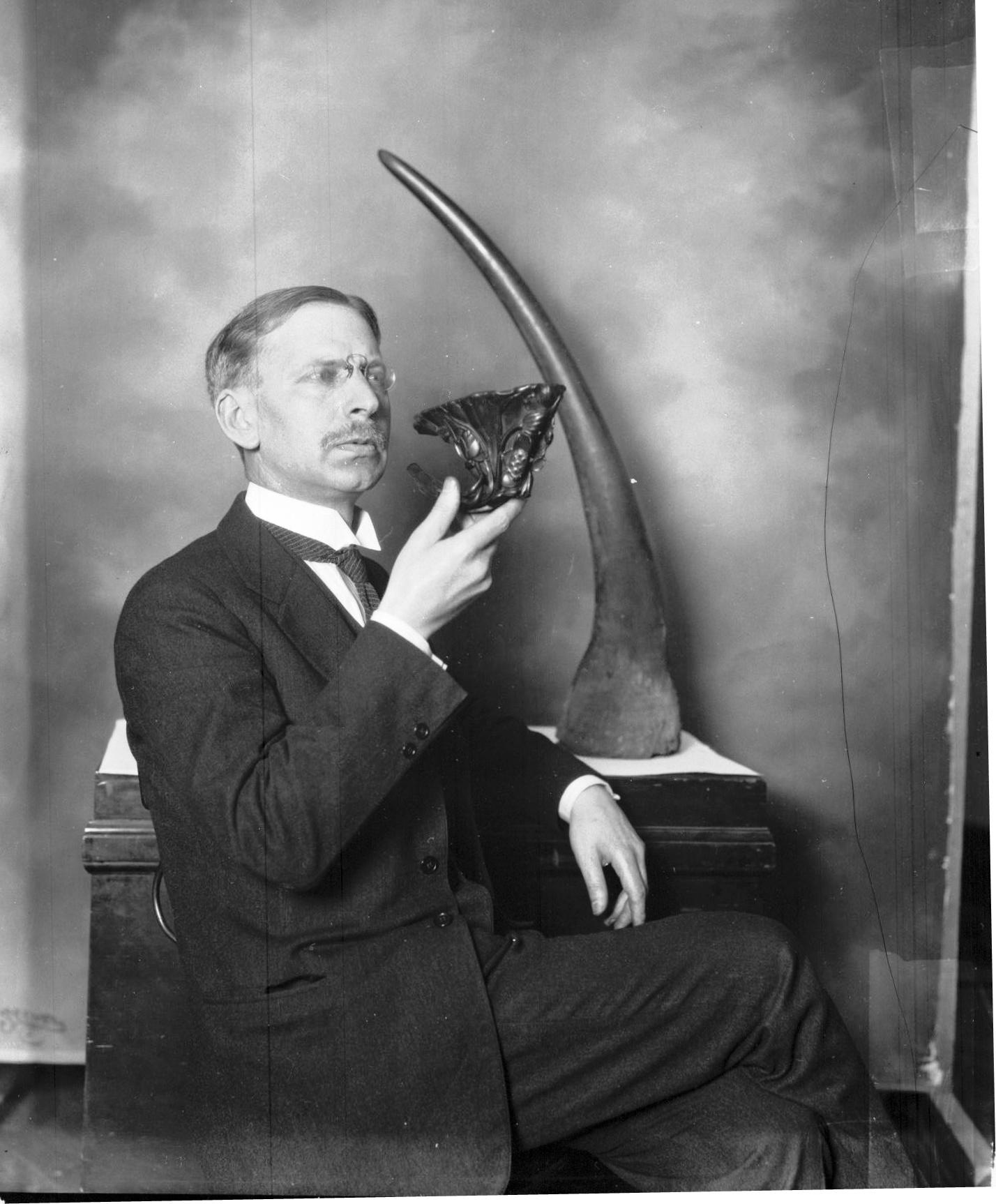 Berthold Laufer at Field Museum from 1908-1934
Two major collecting expeditions
Blackstone expedition, 1908-1910
Marshall Field expedition, 1923

Approximately 19,000 objects
More than 450 publications
[Speaker Notes: Chinese, Japanese, Tibetan, Manchu, Malay  --  Russian, German, French, English]
Blackstone Expedition
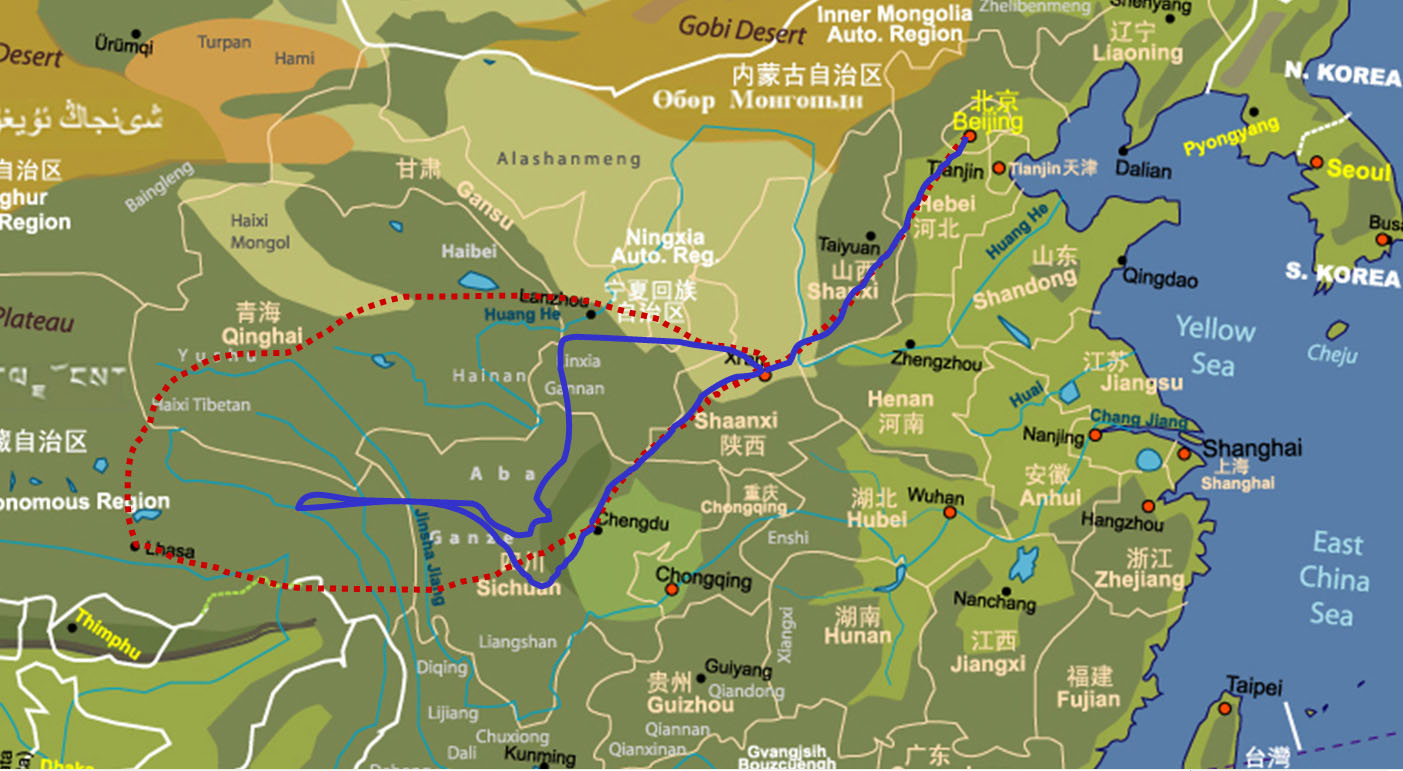 Planned route and actual travels
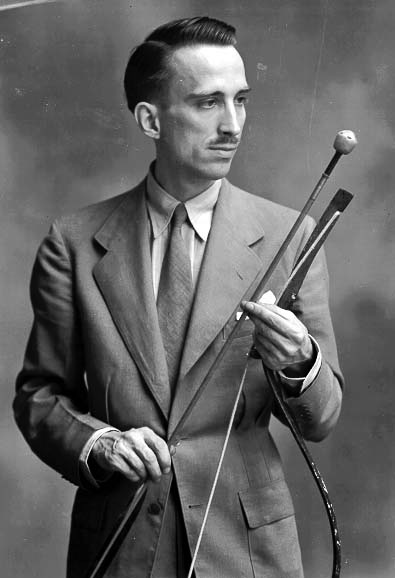 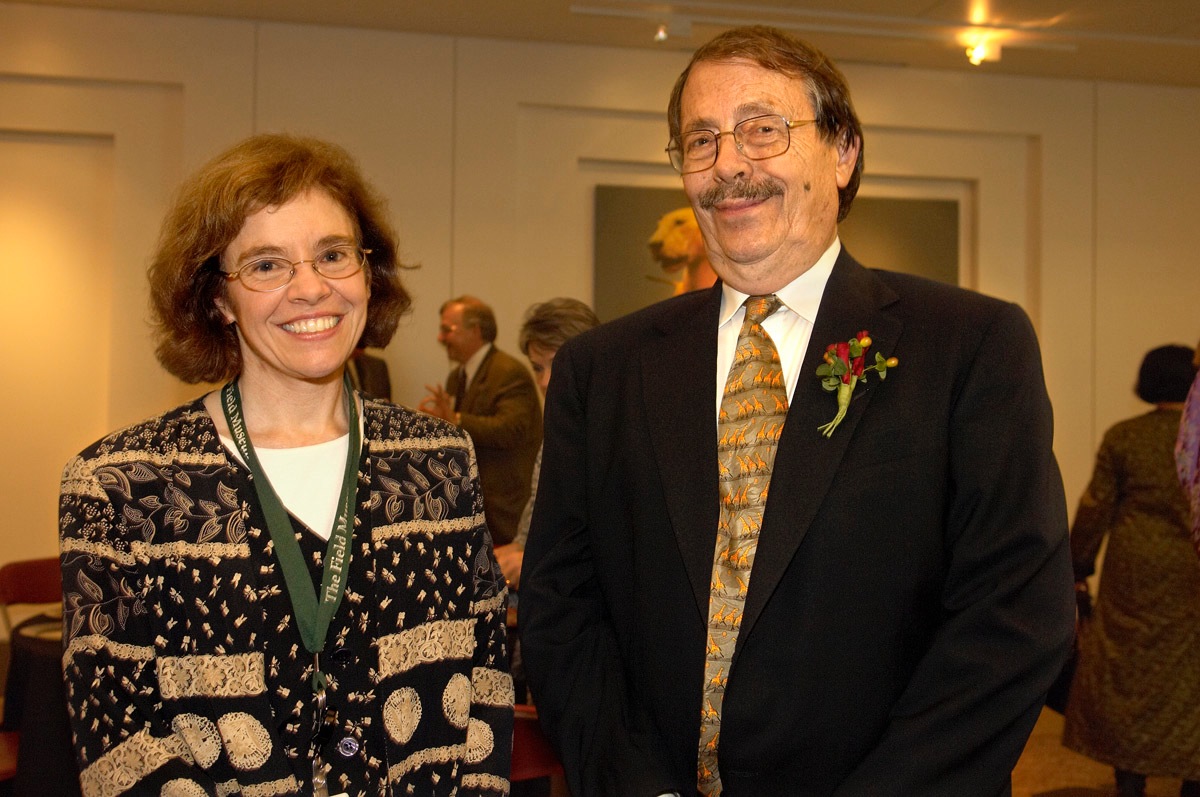 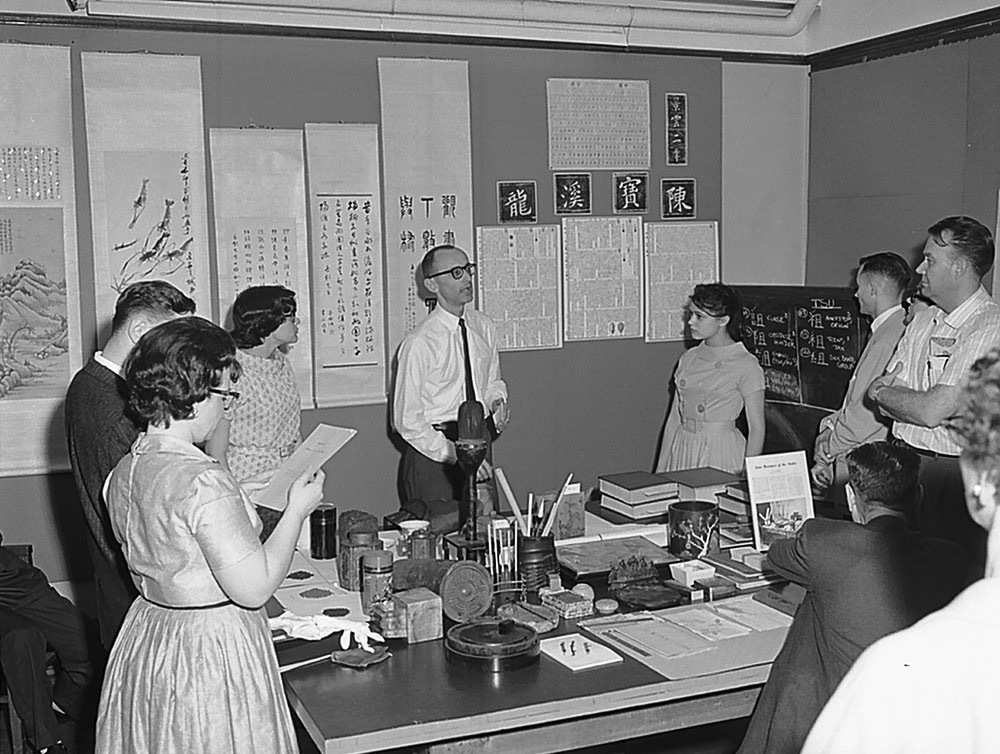 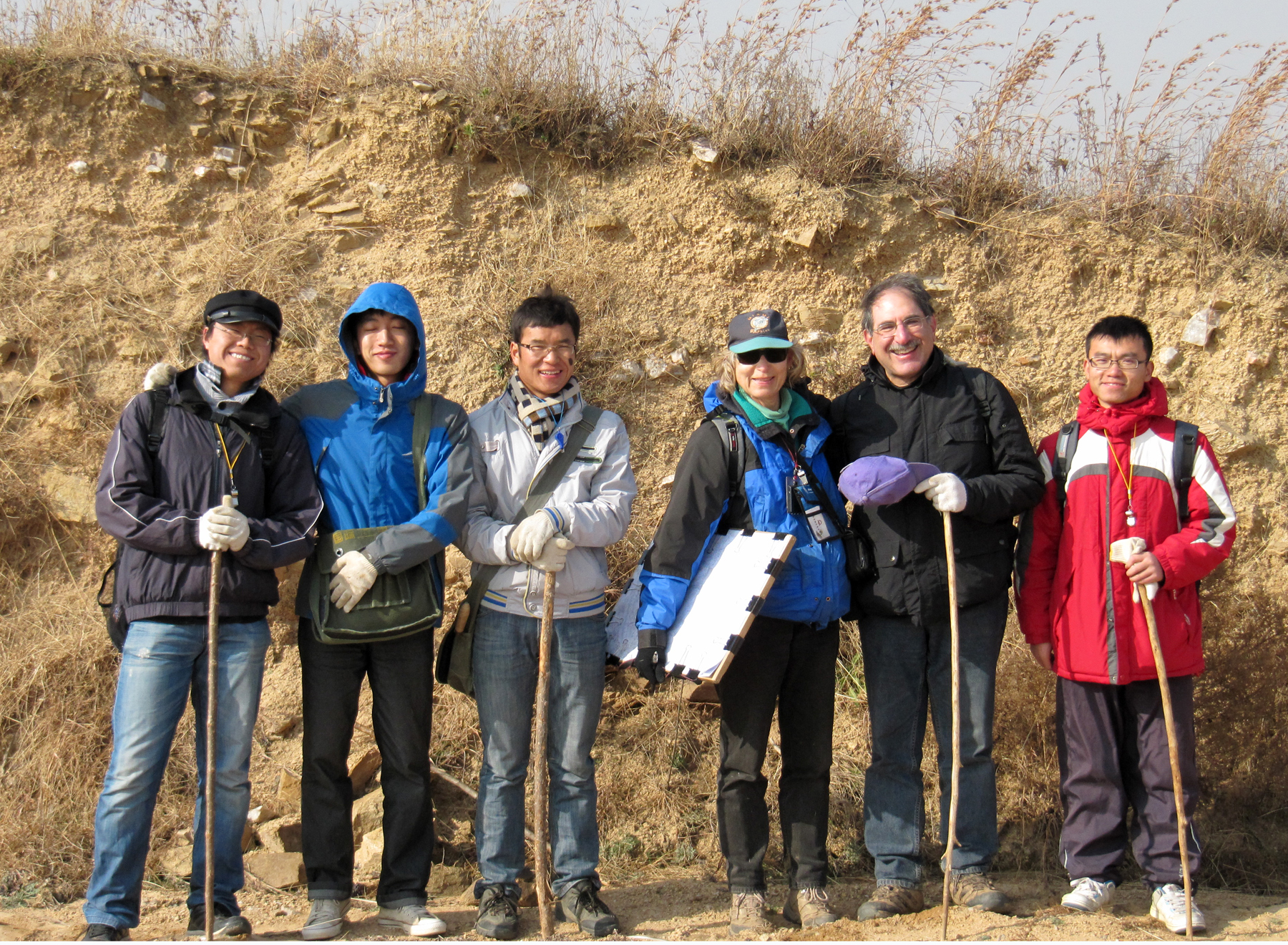 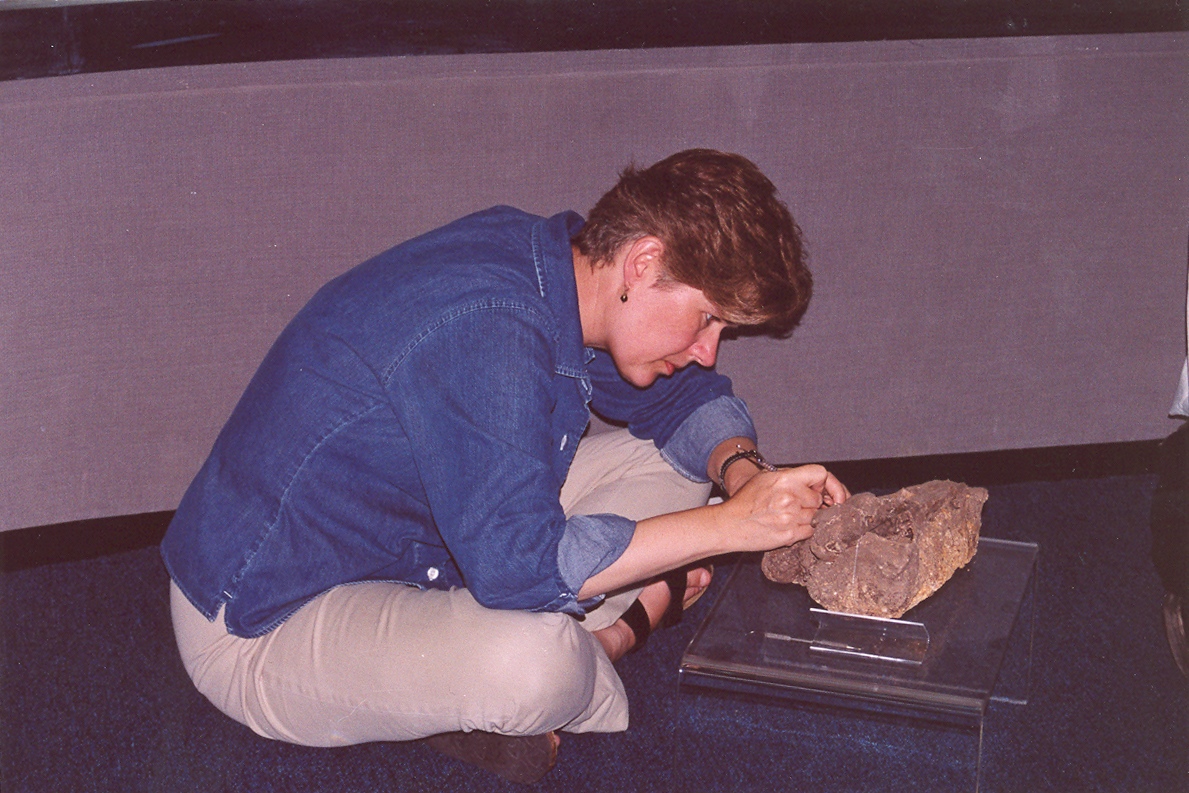 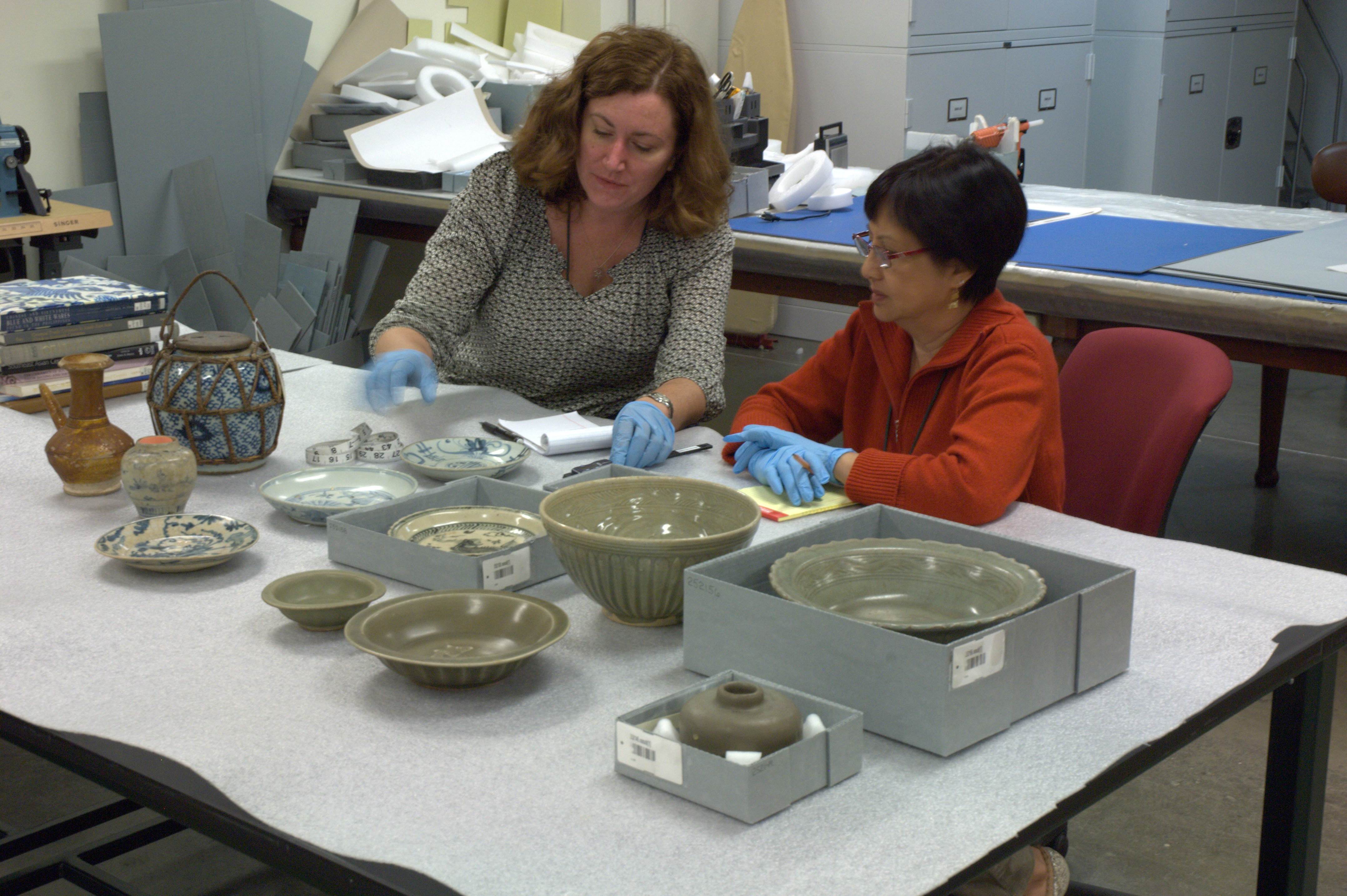 Donations have increased the collections holdings over time
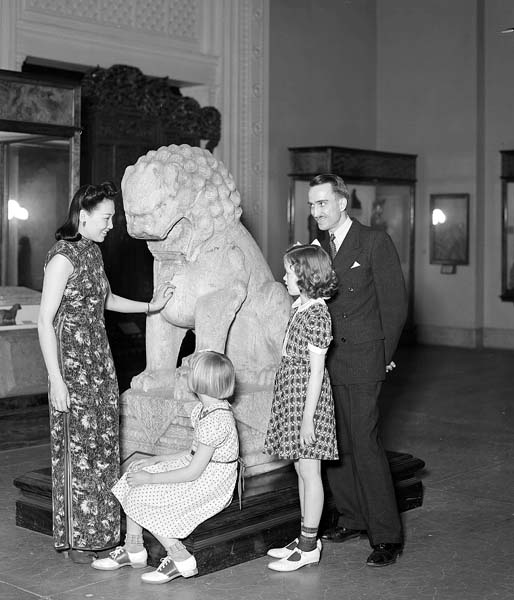 [Speaker Notes: Sisters of Heaven
First woman to receive pilot’s license in China (1936)]
Chinese Rubbings or Ink Squeezes
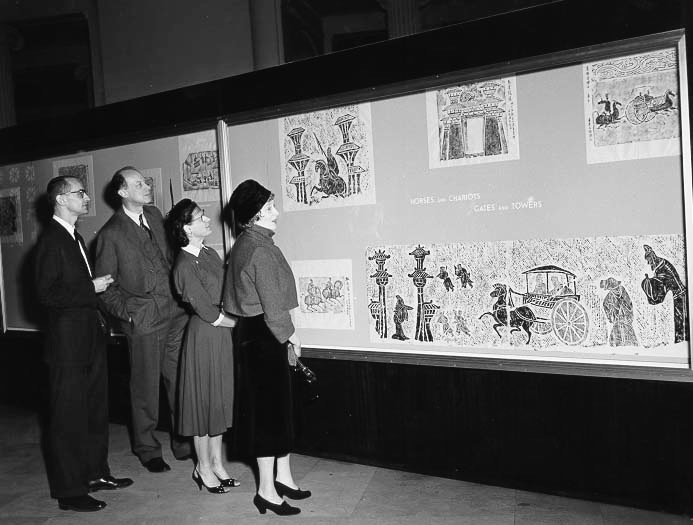 Approximately 7,000 rubbings
Archaeological and Ethnographic collections
Additional materials have augmented Field Museum collections over the last 100 years
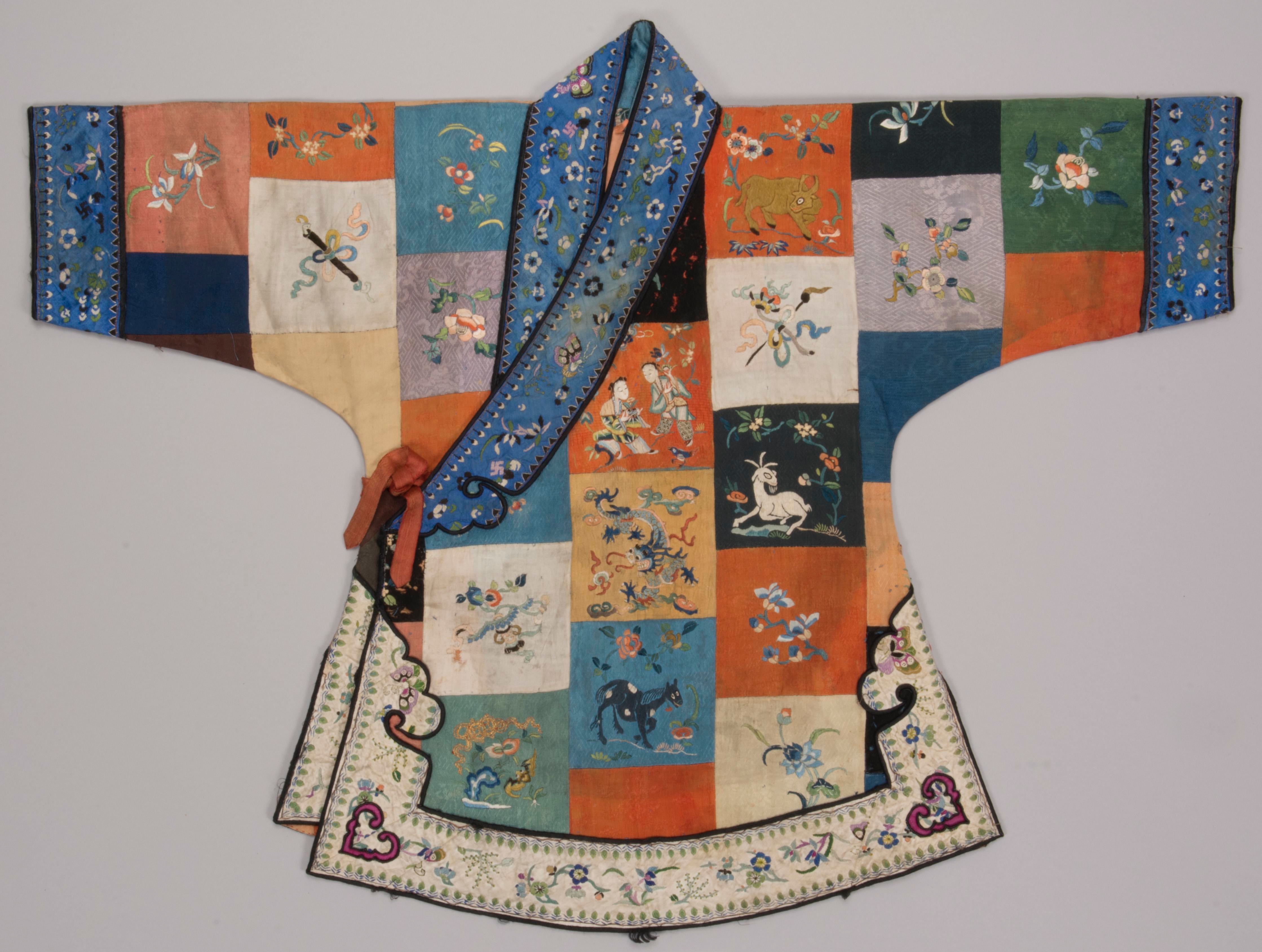 [Speaker Notes: Schuster collection of textiles from 30s and 40s]
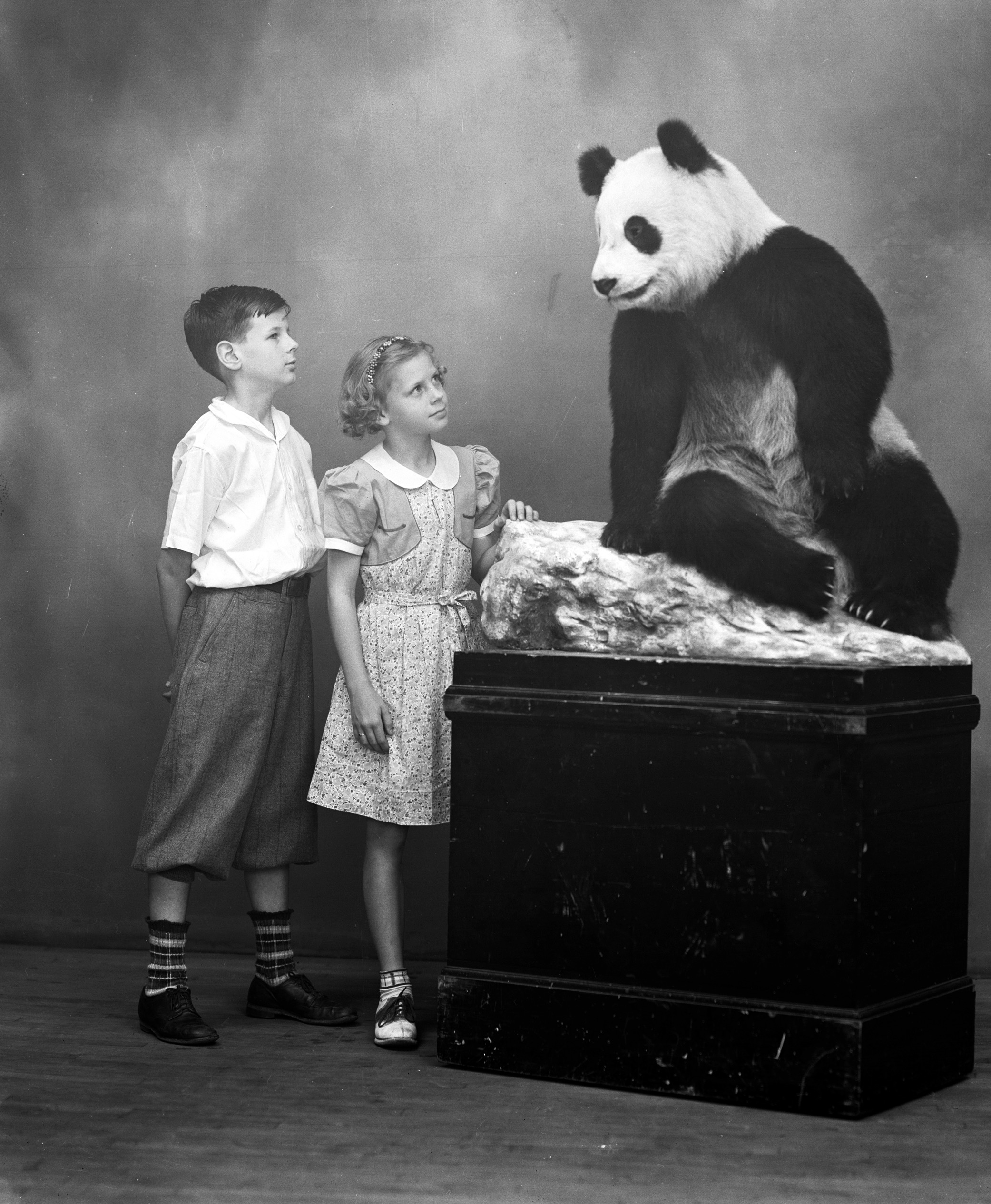 Ruth Harkness and Su Lin
Fashion designer and socialite Ruth Harkness brings first live panda cub to United States in 1936

Su Lin lives at Brookfield Zoo until 1938
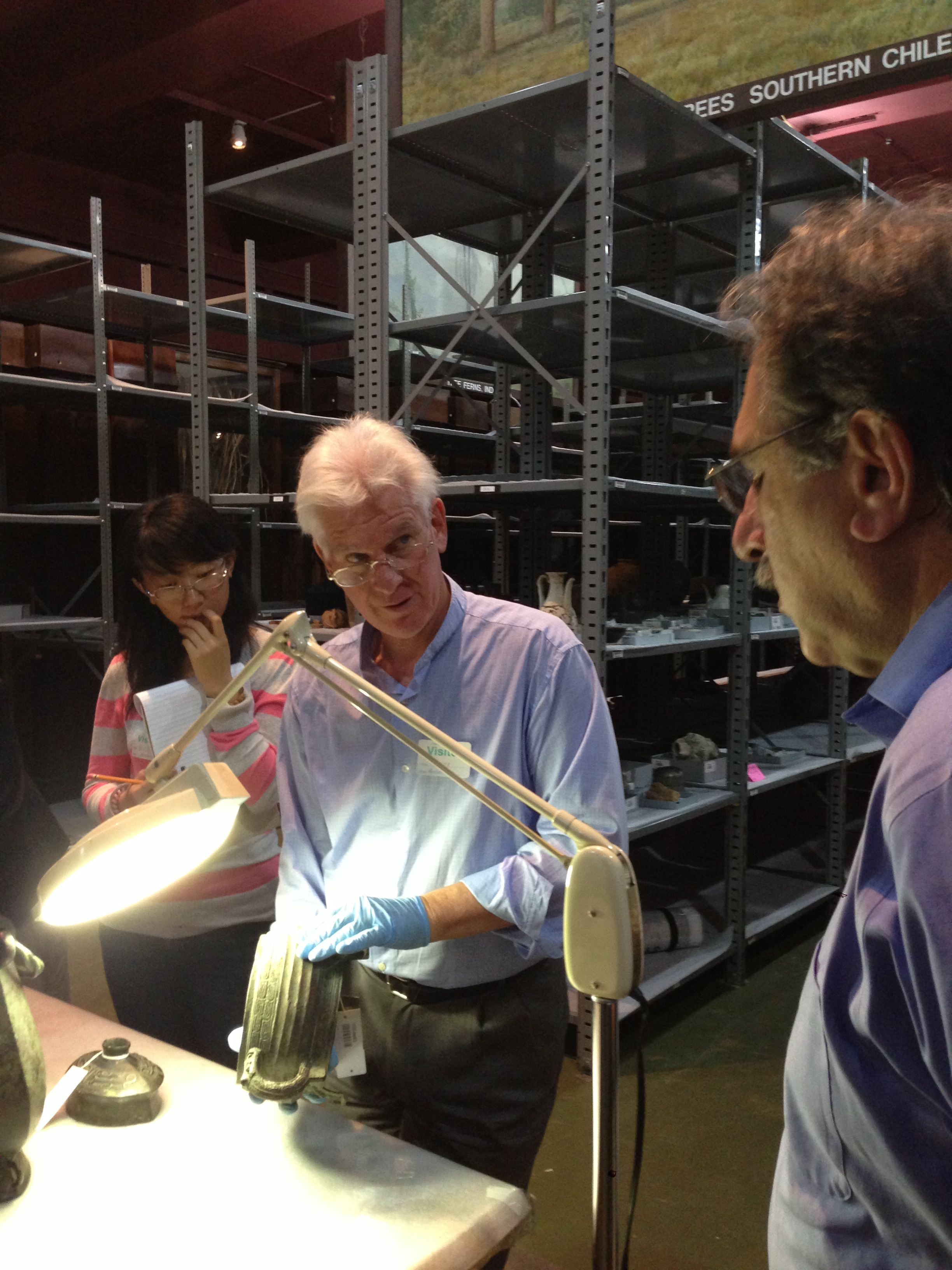 Scholar visits, or, it takes a village to know your collection
To date, more than 75 outside scholars have consulted with Field Museum on various aspects of the collection, and the list continues to grow
[Speaker Notes: Evaluating the collections for what we can pull into an exhibition is a complicated process
Why does it take so long for the Museum to build an exhibition?]
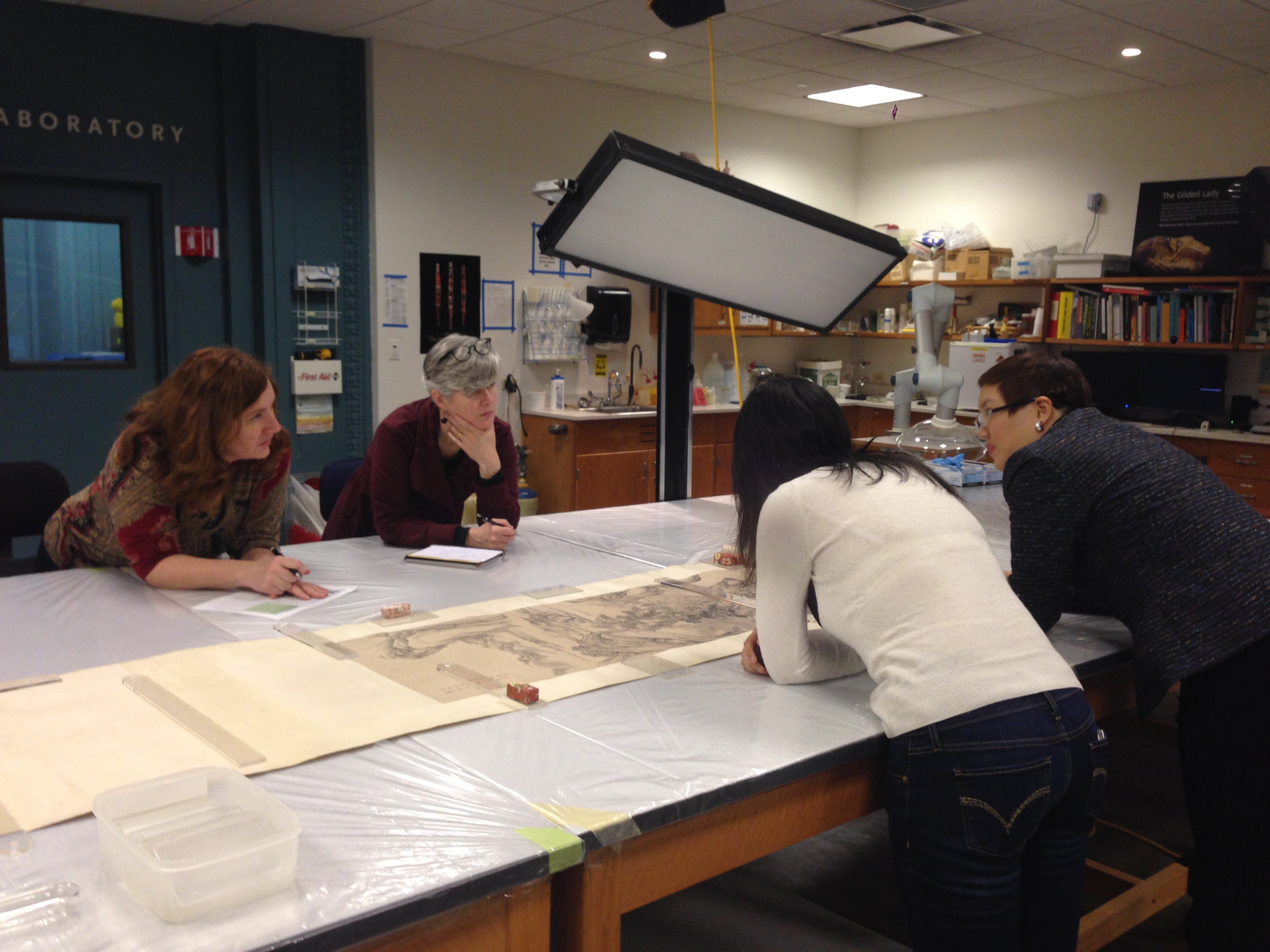 [Speaker Notes: Objects on paper and textiles require rotation schedules for long-term exhibitions 
Depending on exposure time, must have a deep bench of like items of like size in order to rotate discreet cases]
Understanding the past
Ancient materials offer an opportunity to explore the archaeological record
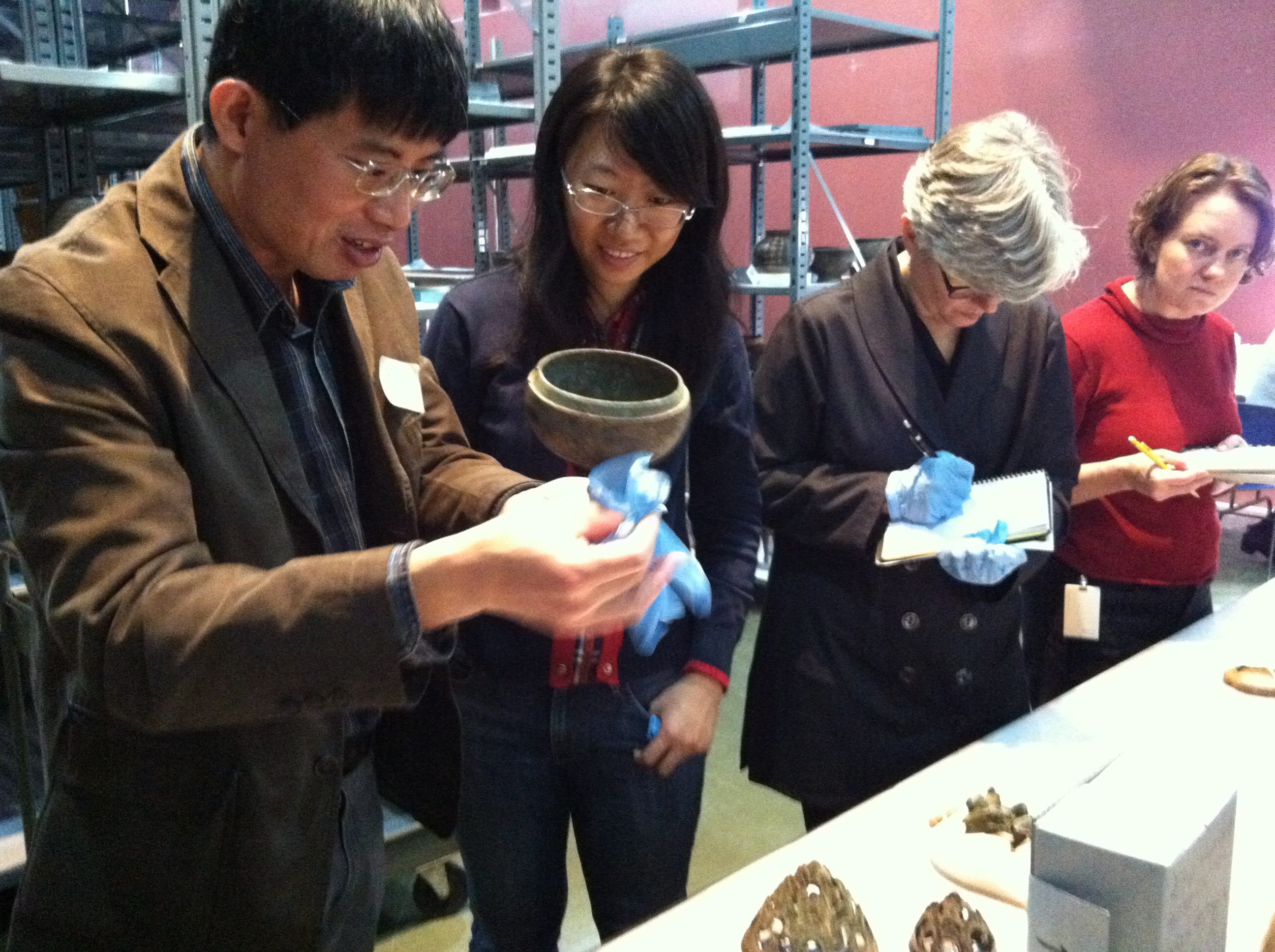 Evaluations from several perspectives
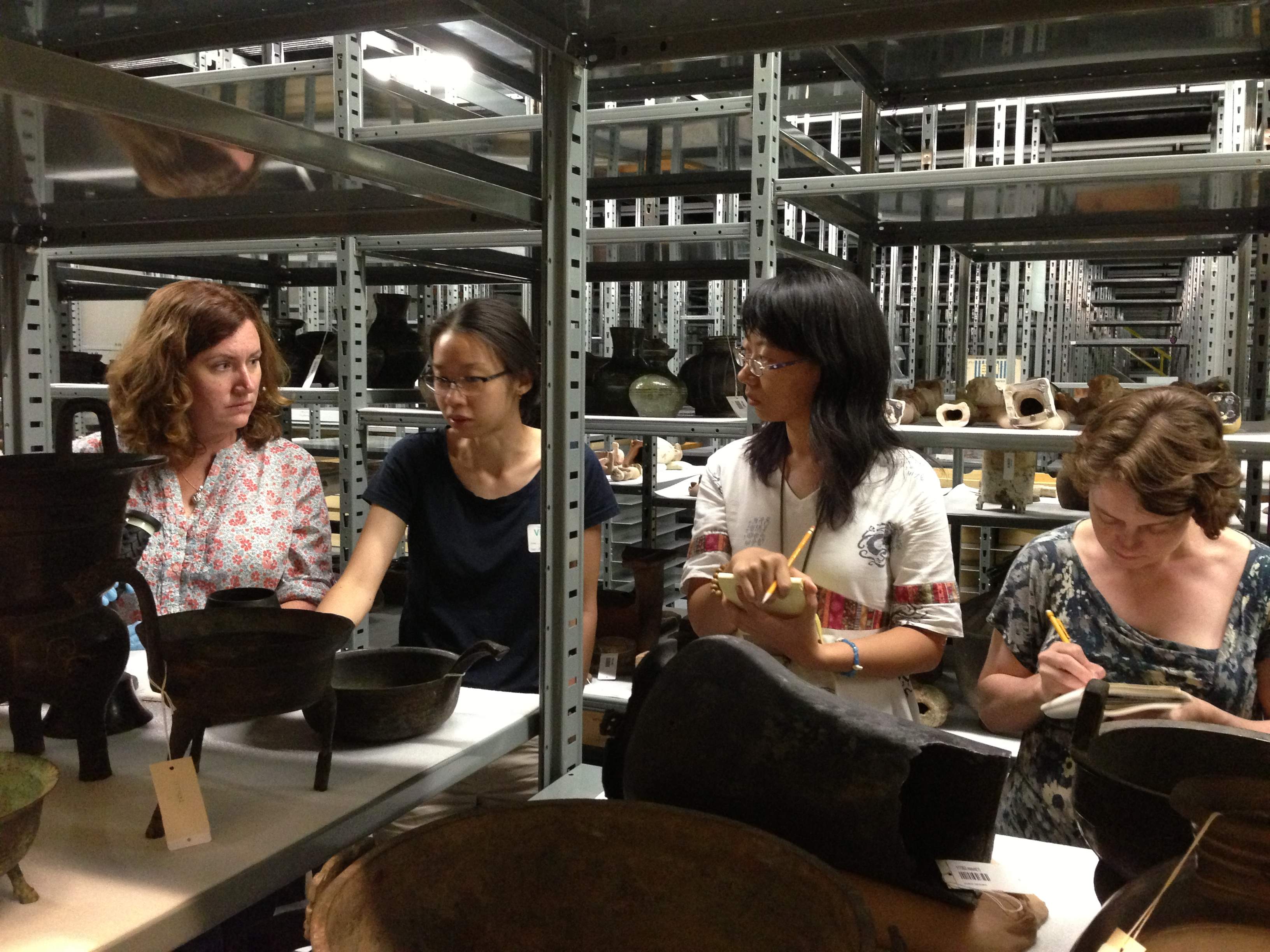 Evaluation of the collection ranges from quality, to representativeness, to authenticity
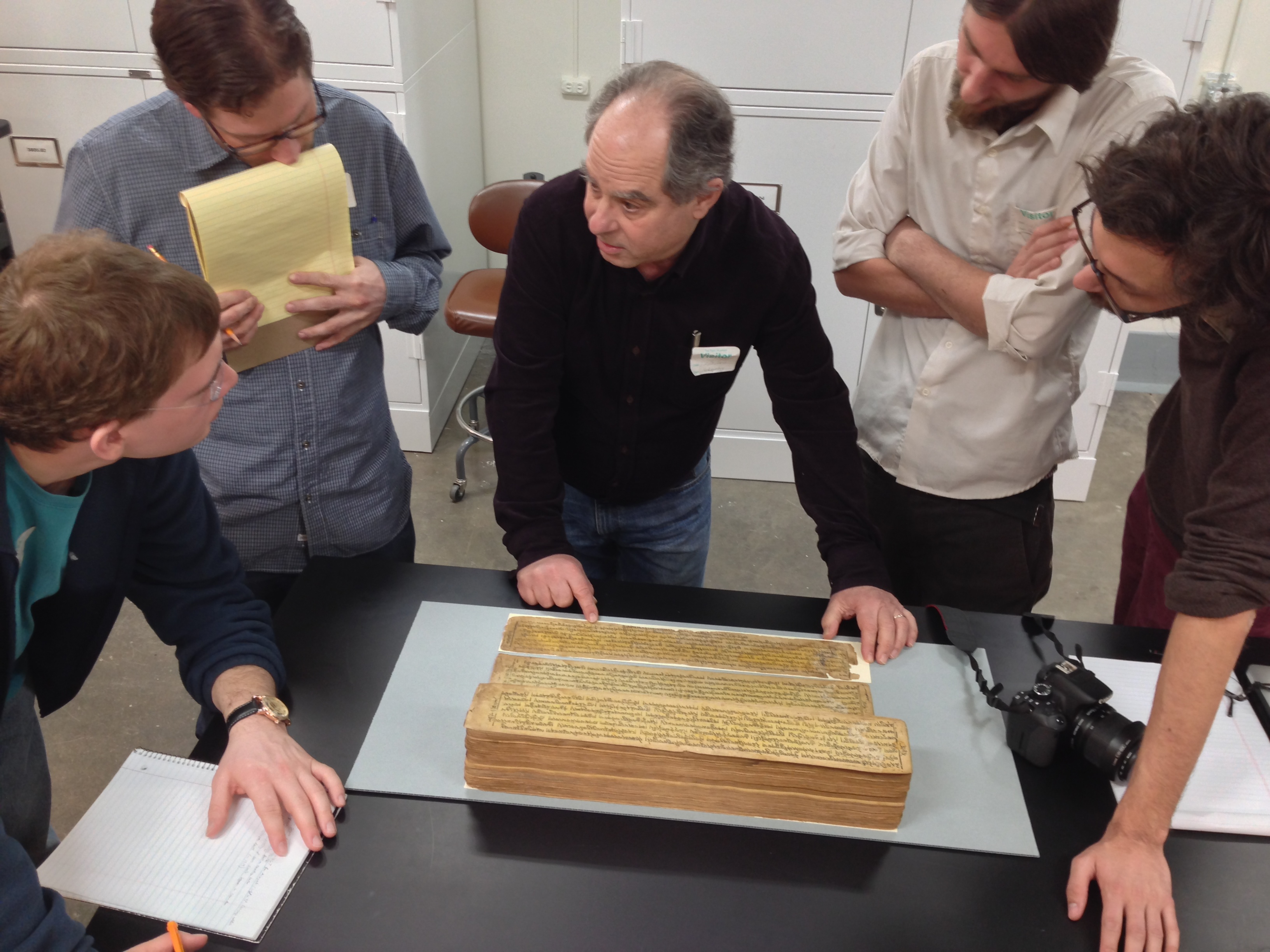 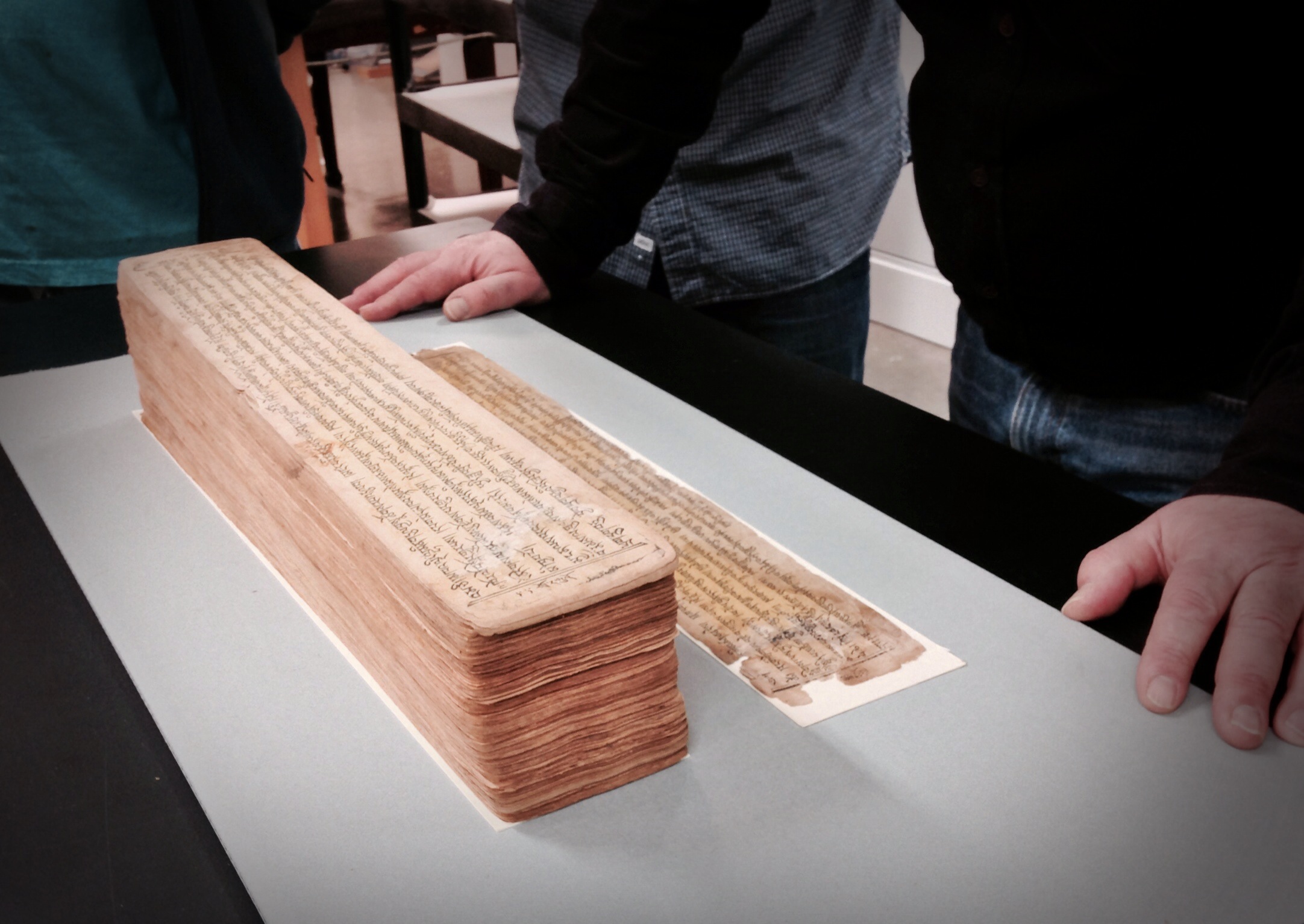 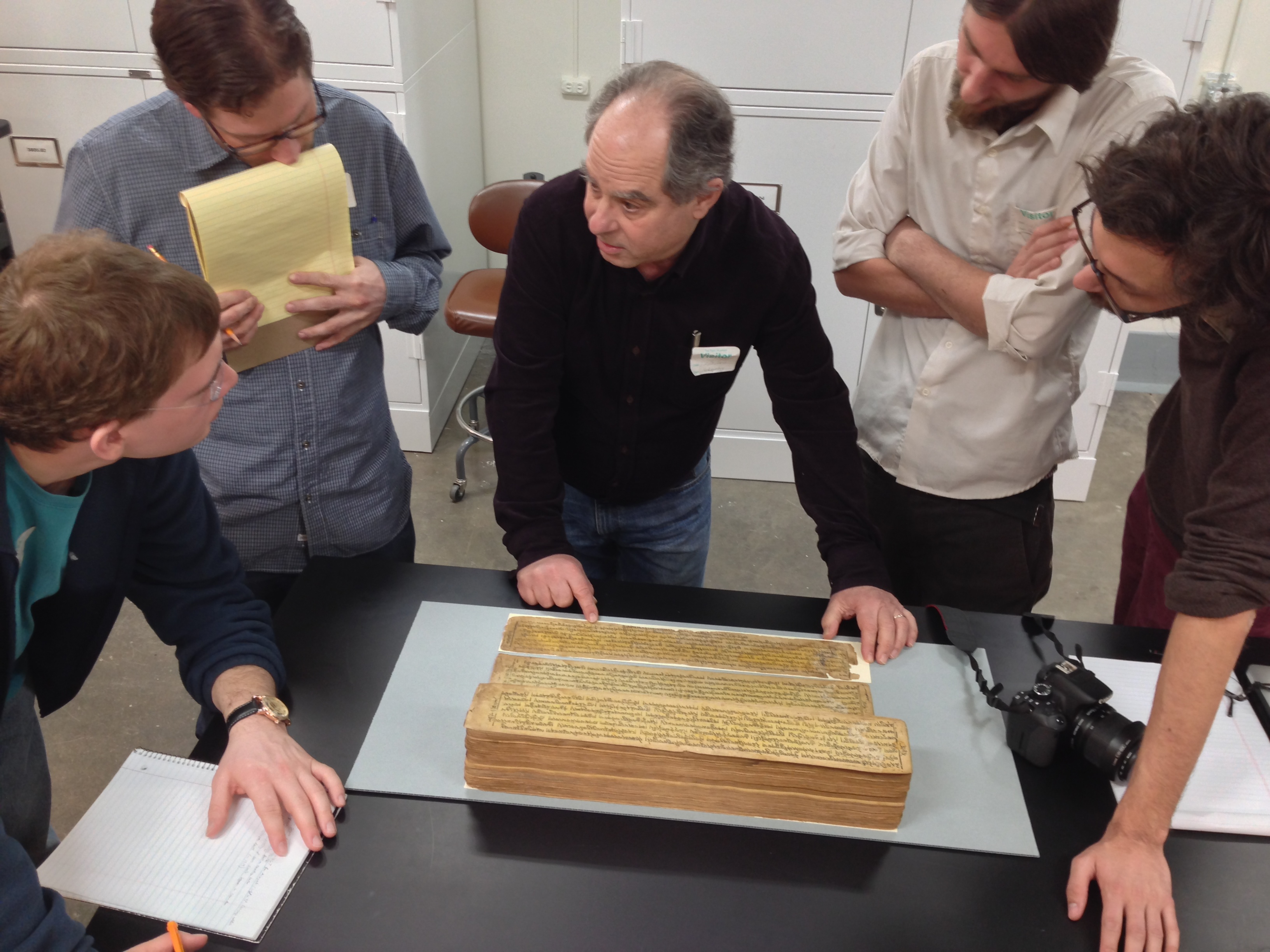 [Speaker Notes: Opportunities for students – use of the exhibition as a teaching tool was an aim of the content team]
Fitting the pieces together
The Lanting Xu incorporates a story that begins in AD 353 and includes history, calligraphy, connoisseurship (and drinking)
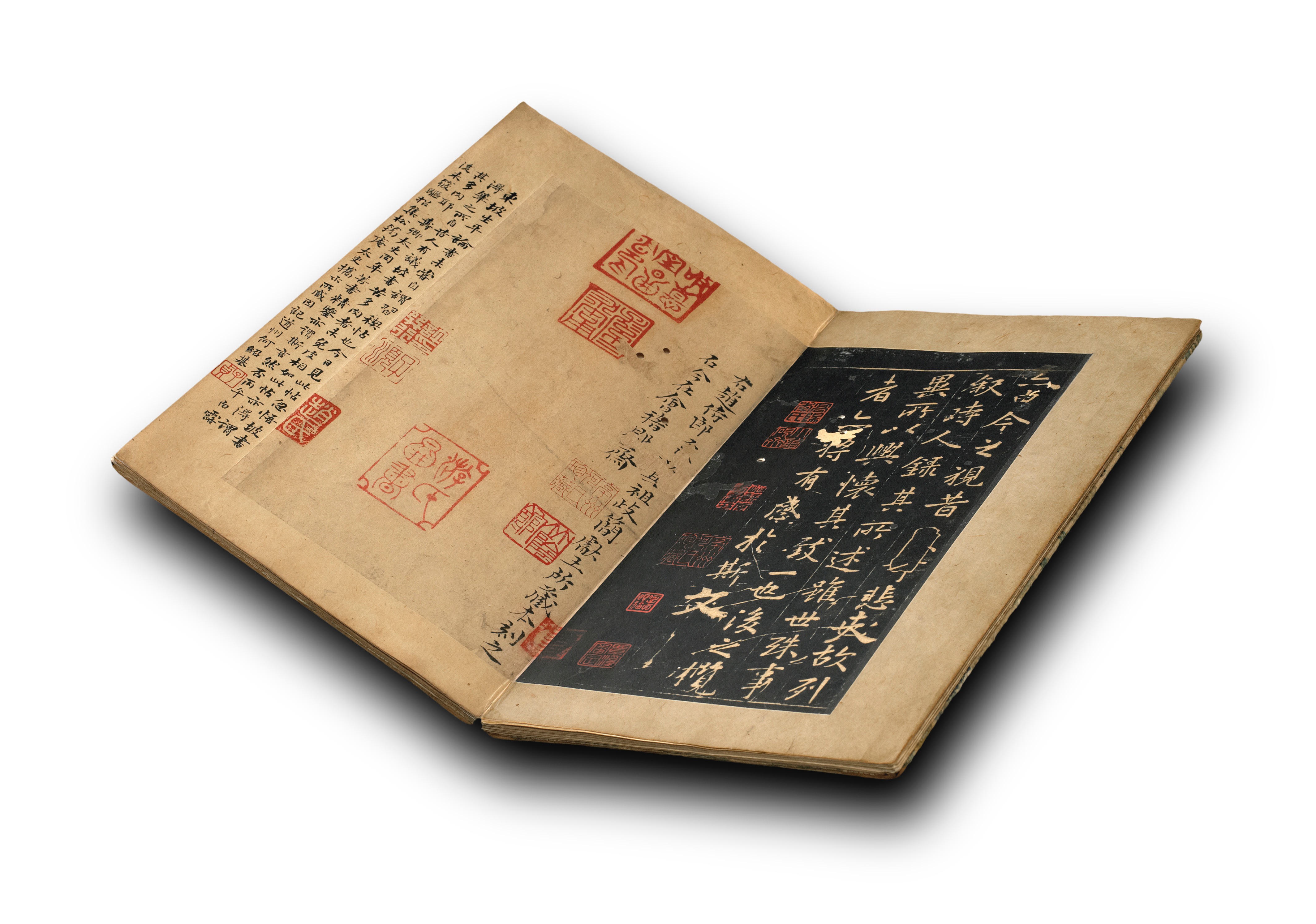 Content Scope
Introduce visitors to thousands of years of Chinese history and culture
Not a strict chronological layout
Overarching messages unify exhibition
There is no one China
The paradox of constant change / continuity over time
Objects have many stories they can tell us
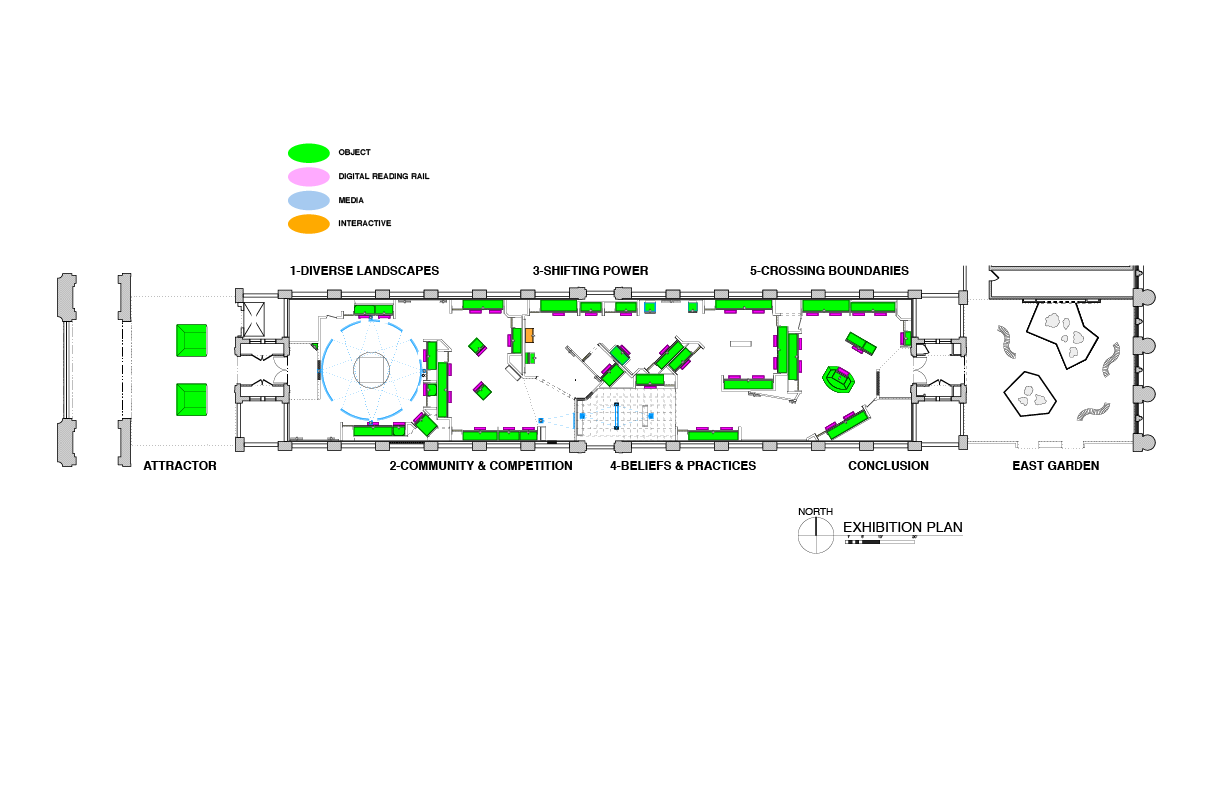 [Speaker Notes: QUICK WALKTHROUGH
5,000 years of history across 6 themed sections]
Use of technology throughout
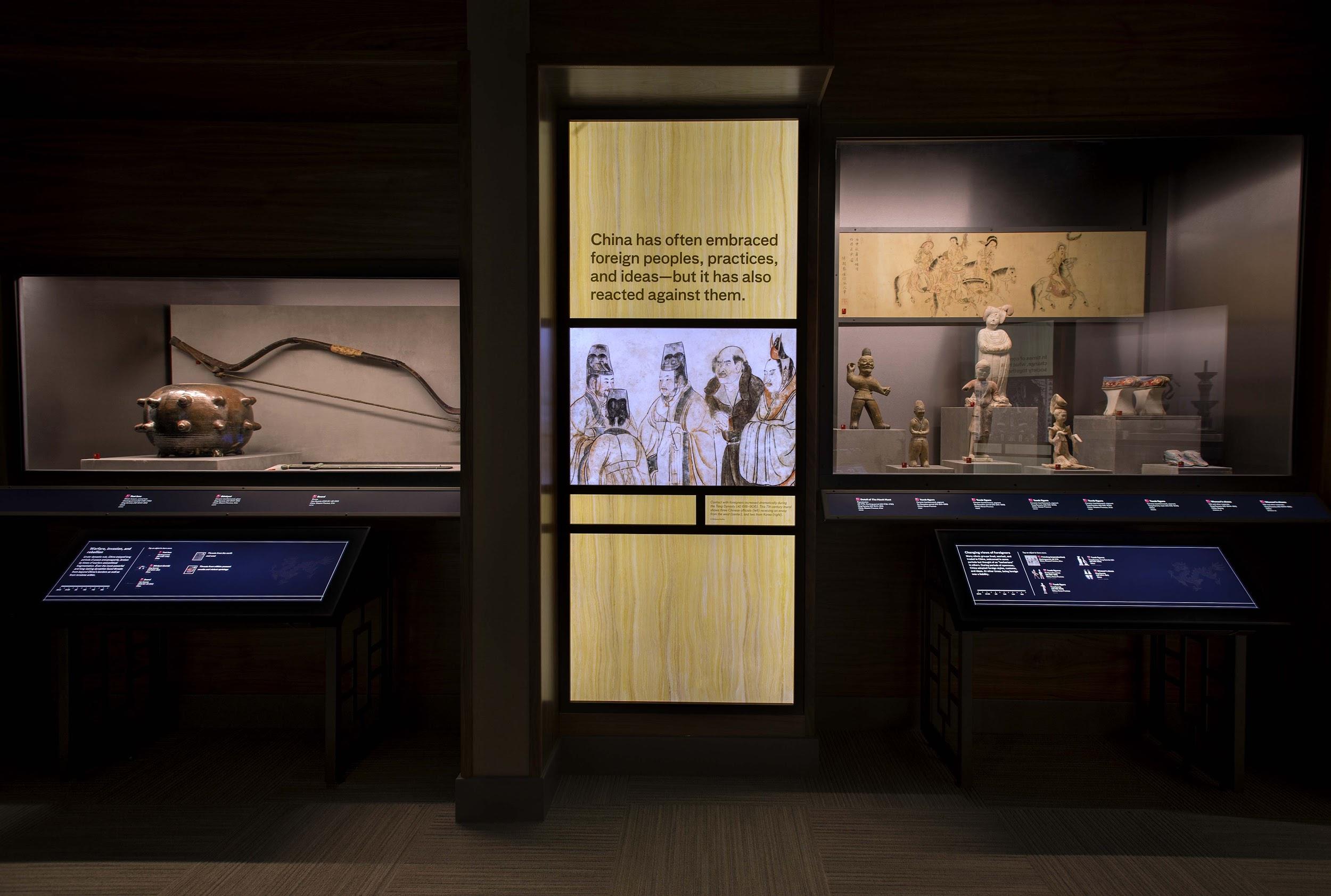 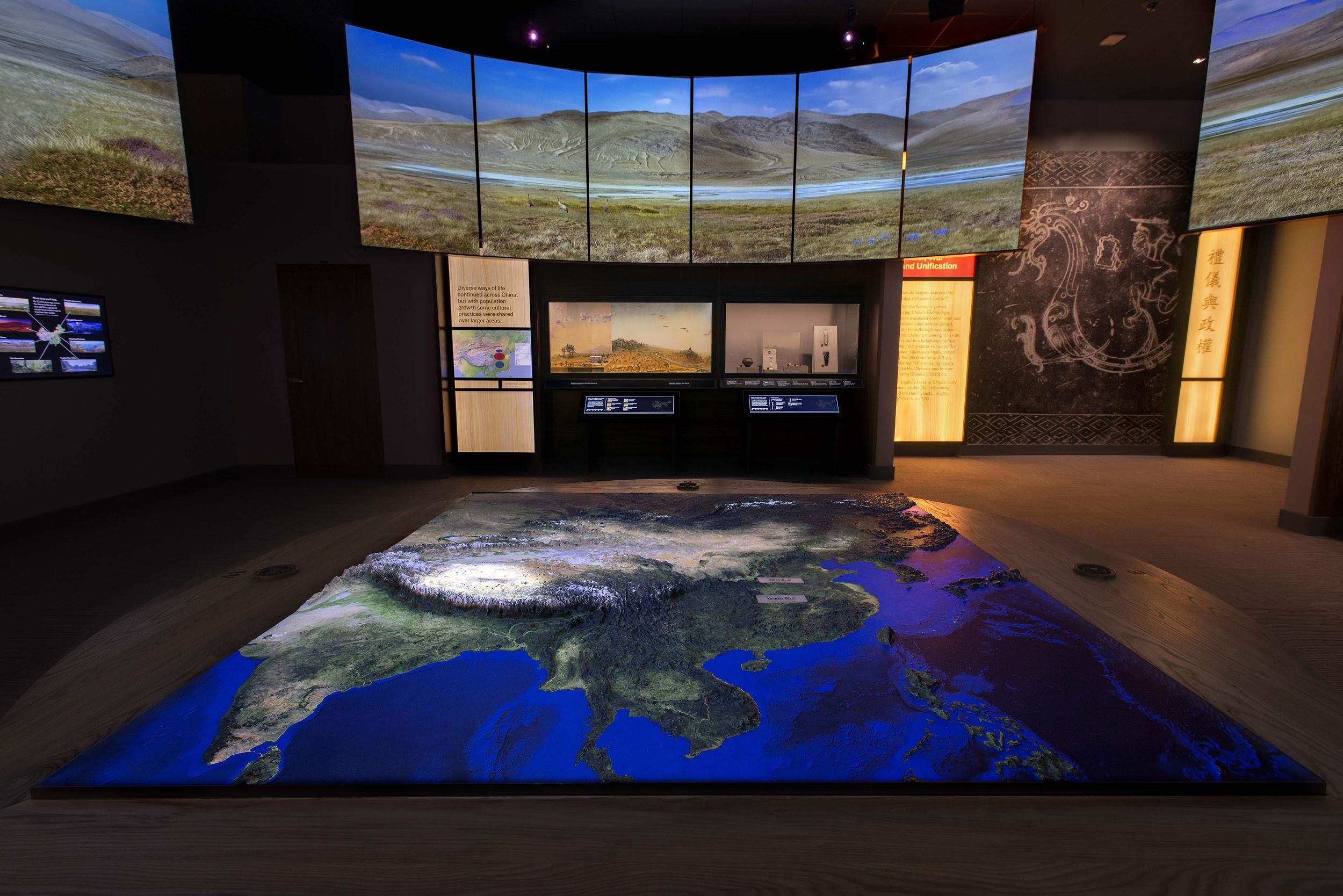 45 digital reading rails (~1/case)
360-degree Landscape Projections
Digital Rail Design
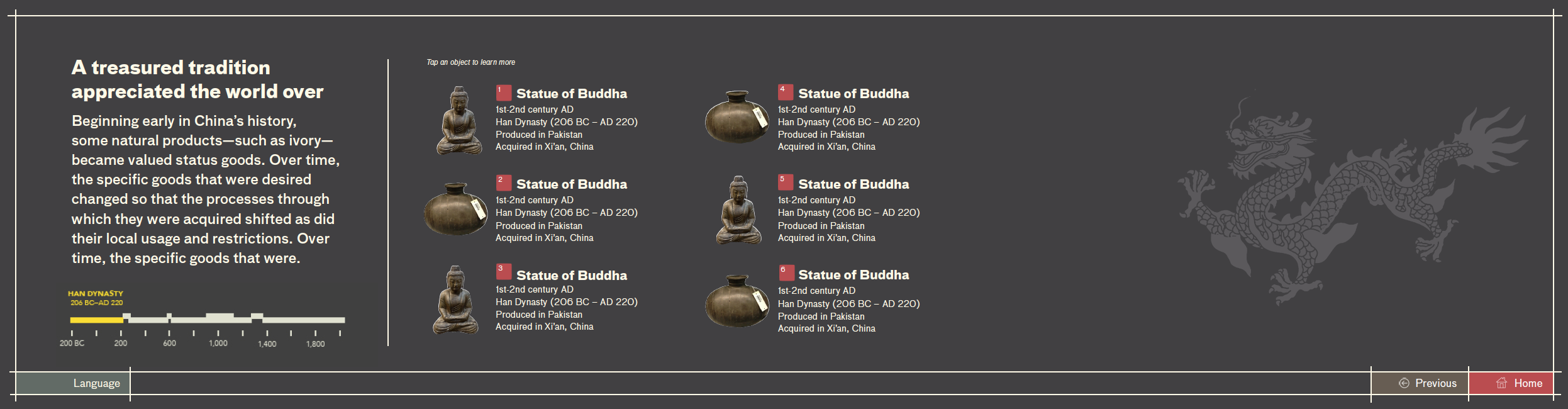 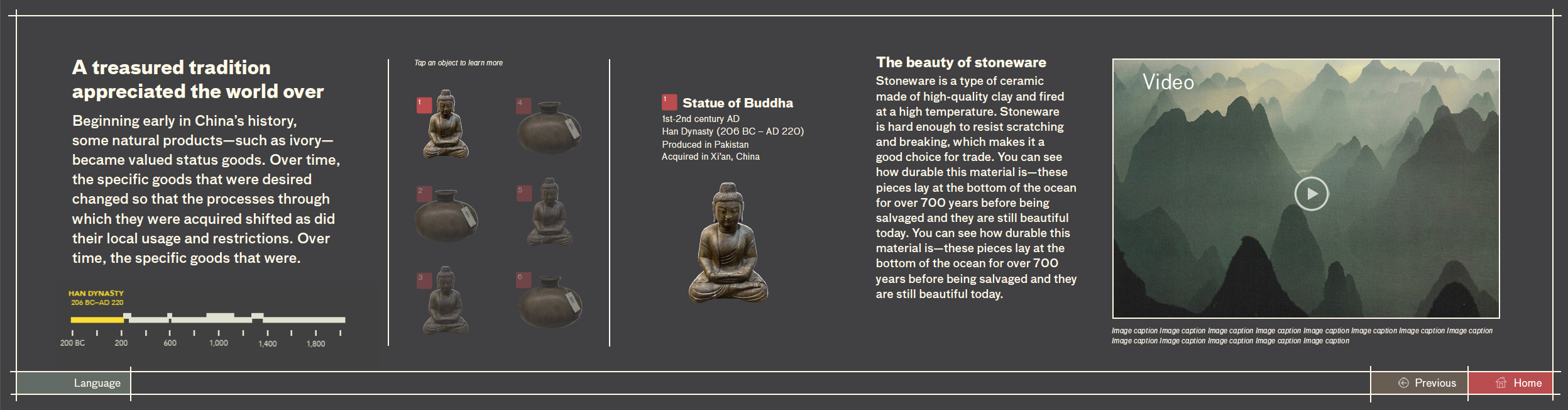 Use of technology throughout
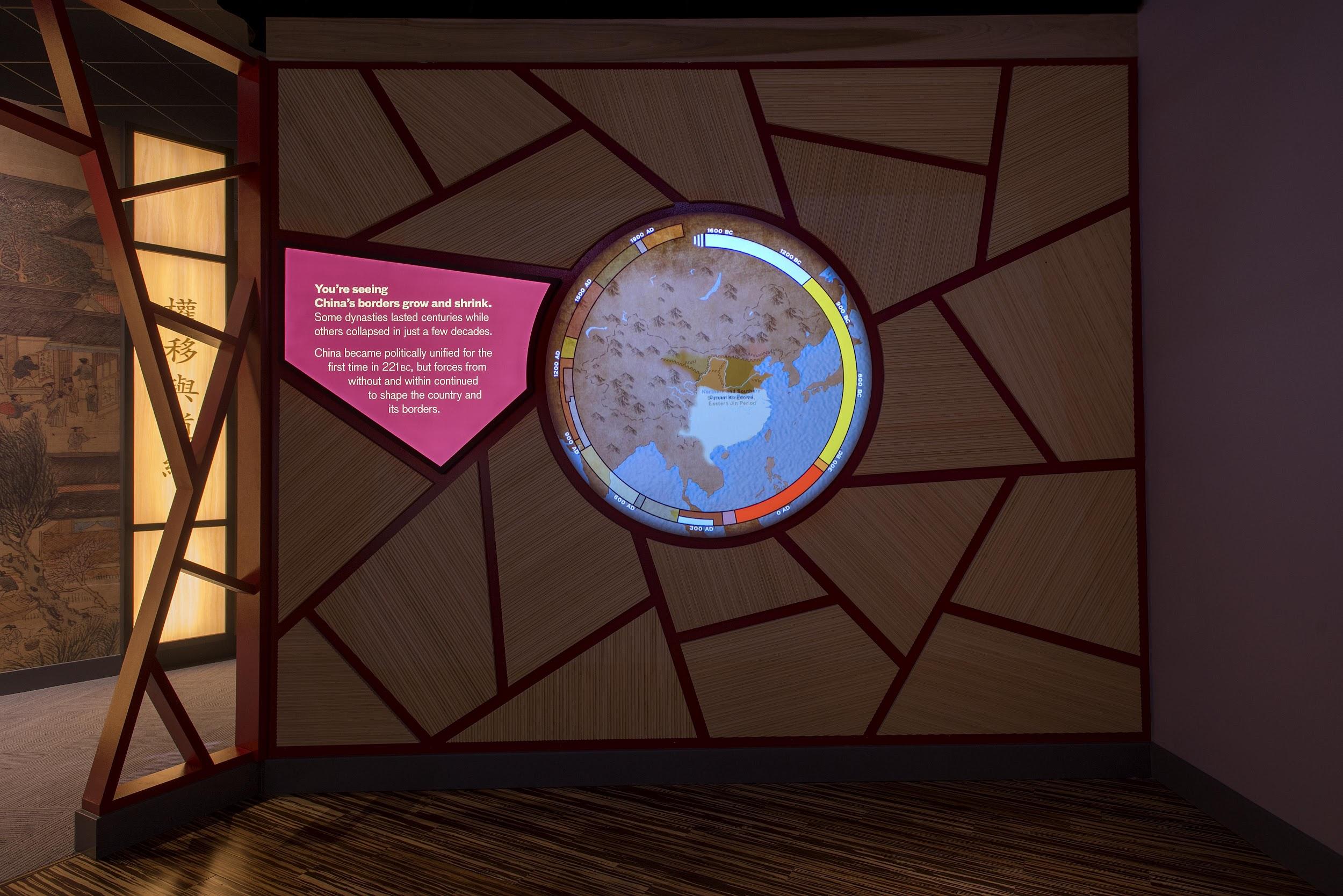 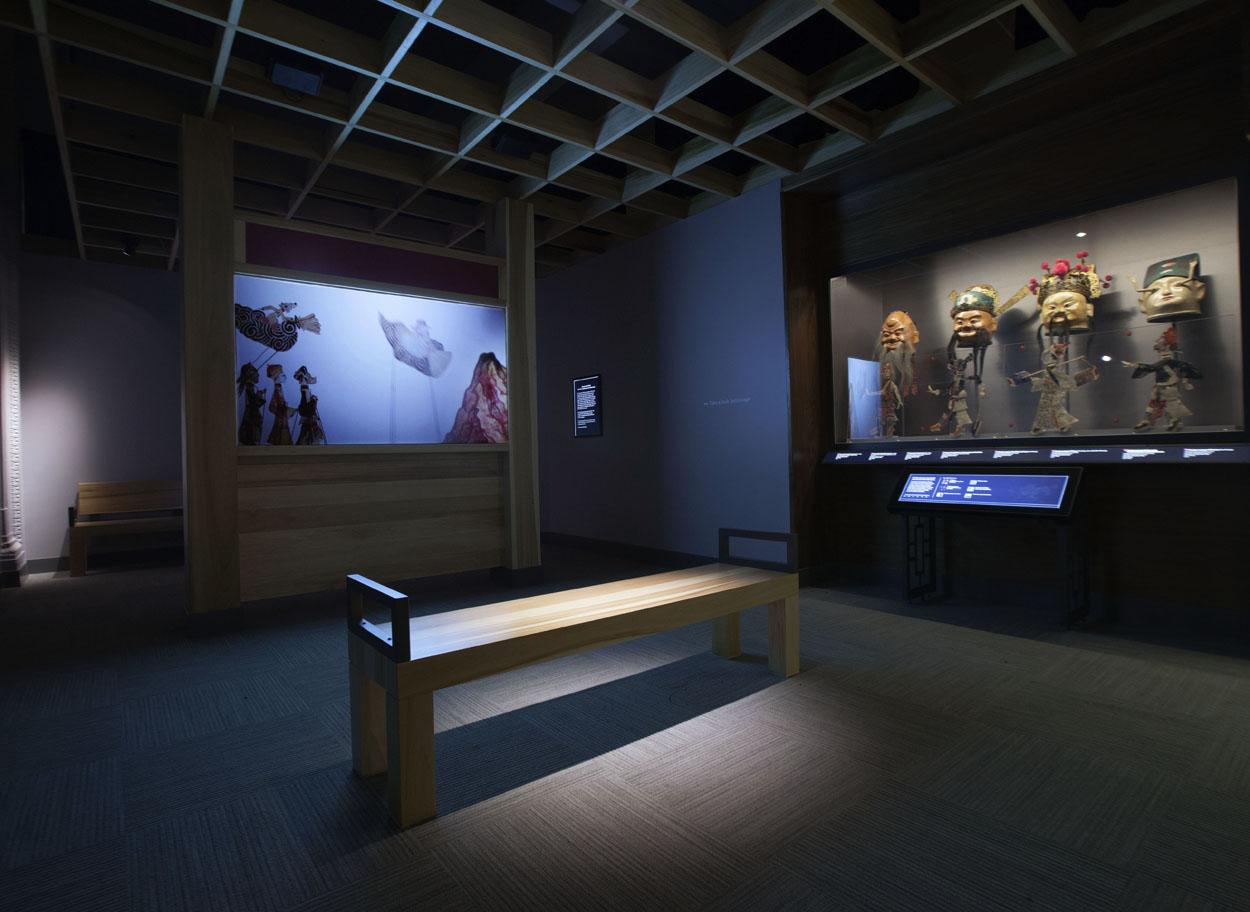 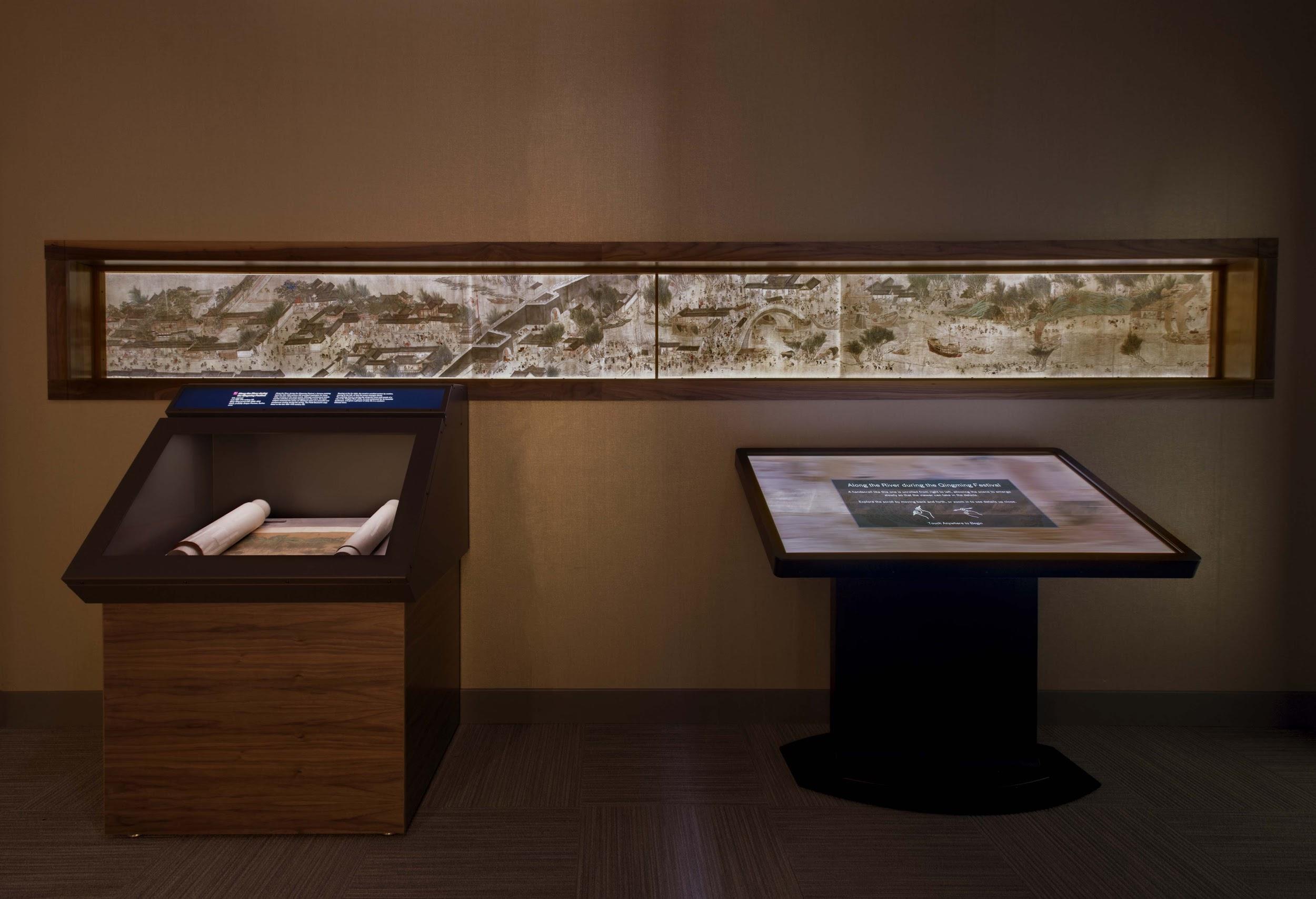 Animated Dynastic Map
Qingming Scroll
Shadow Puppet Theater
Approach to technology
Should play a supporting role to the objects
Design aesthetic: “fade into the background”
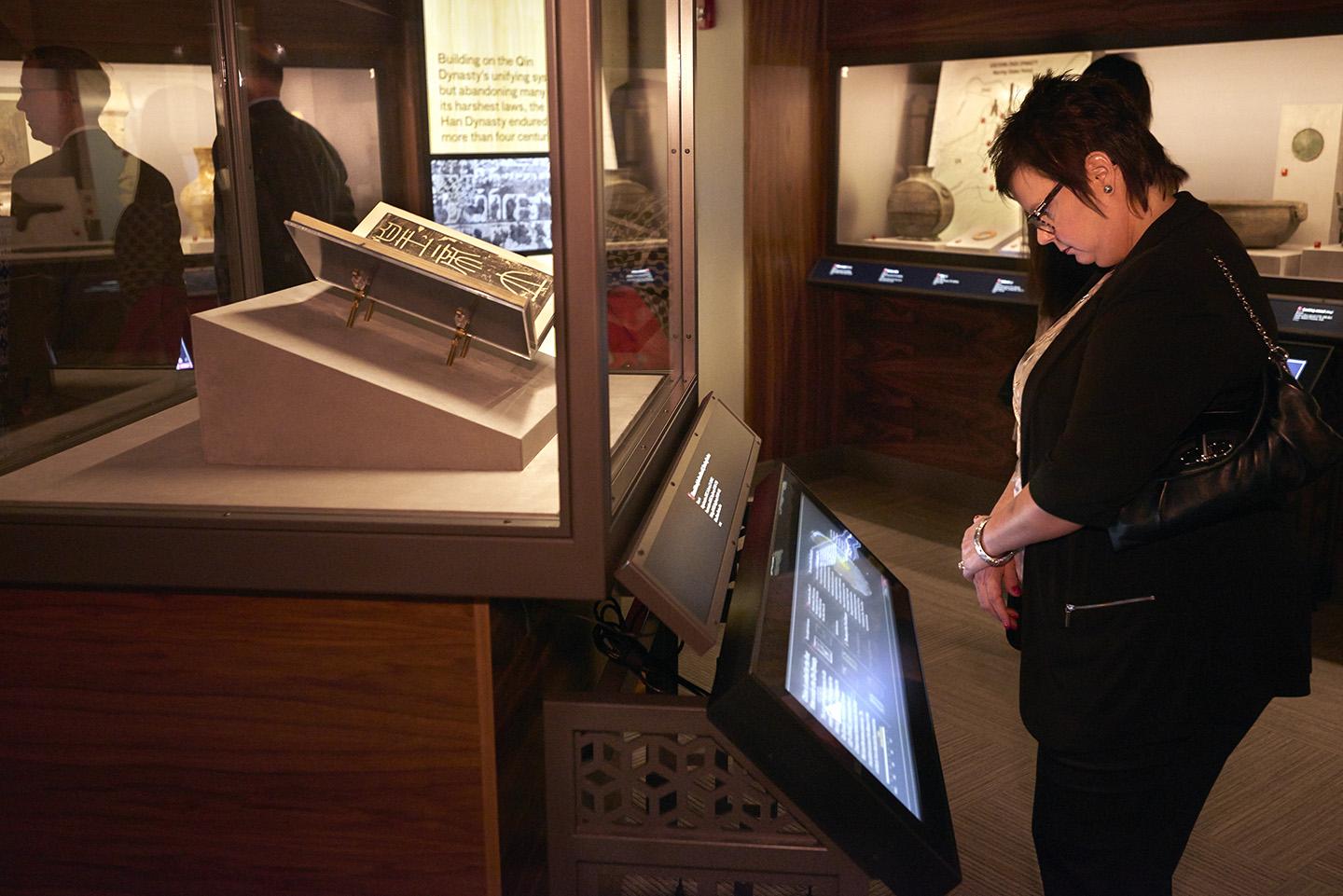 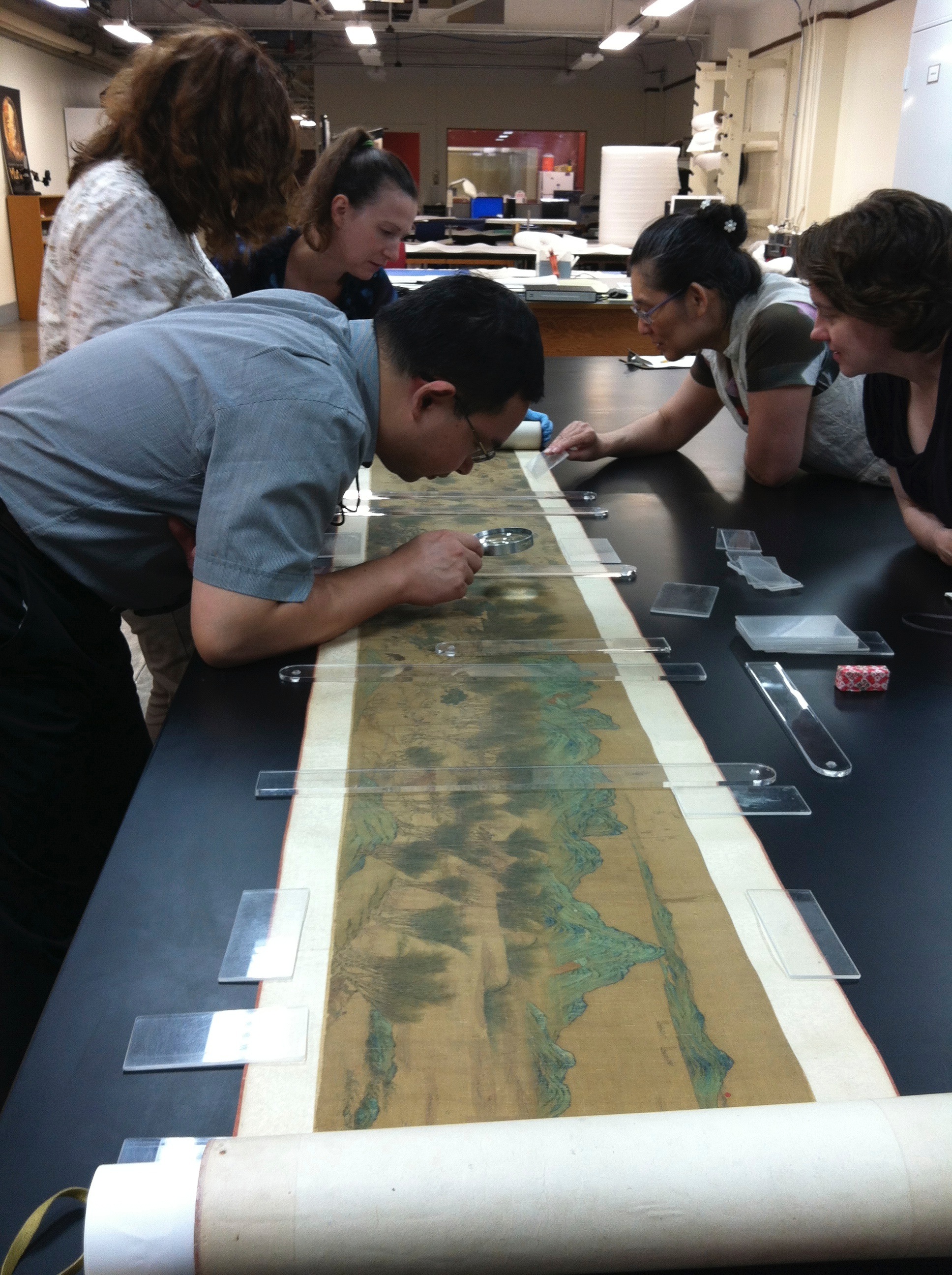 Choosing objects that can illustrate lived experiences
Along the River during the Qingming Festival offers opportunities to explore the activities of daily life as well as the reasons for the creation of the painting itself
Choosing the object for display
Artifact information:
Believed to date to late Ming period
Product of anonymous court painter
Donated to FM in early 1900s along with another scroll painting (“One hundred children at play”)
Why this one? 
The topic is relatable, contains rich imagery & offers visitors access to scenes of daily life 
Positioned at entry point to Gallery 3 (political cycles, social structures, community)
[Speaker Notes: Zhang Zeduan (1085-1145) Song Dynasty painter influential in Shan Shui school of landscape painting
Rainbow bridge scene famous for the original in which sailors racing to lower mast ahead of passing under the bridge]
Along the River during the Qingming Festival
Content and display strategy:
Scroll
Lightbox (80% of image)
Touch table
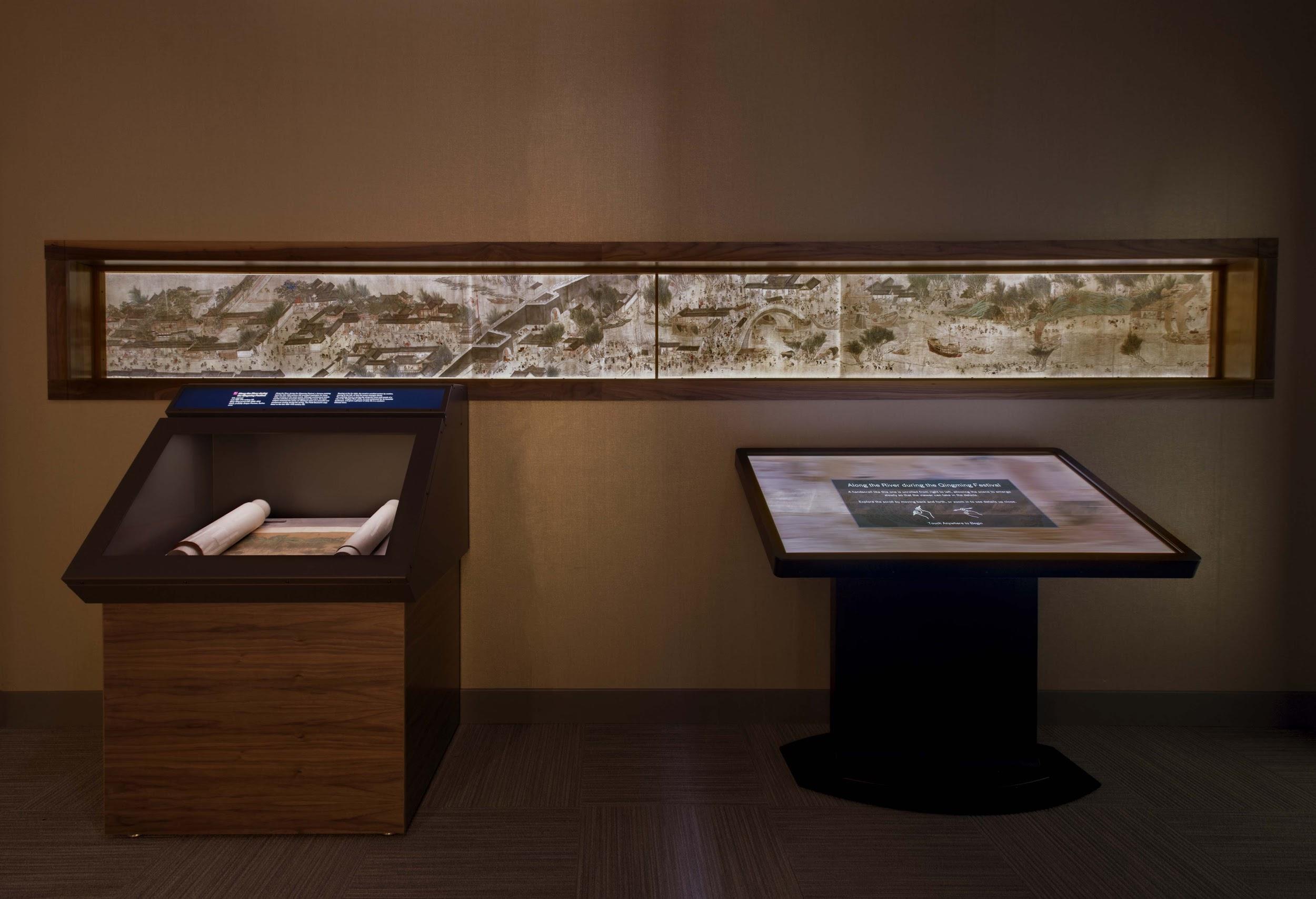 Why digital?
Authentic visitor experience (visitors see handscroll in partial view)
Inherent sense of completeness in user experience
FM visitor evaluation reveals open-ended exploratory experiences are highly successful
[Speaker Notes: Scroll case = open to one scene at a time; case has approach lighting
Lightbox = serves as attractor but visitors can also see images up close if table is being used

painting as it was seen/used by Chinese scholars]
Touch table features
View full 27-foot image + colophons
Zoom in/out + navigate via “mini map”
Embedded label copy activated by hotspots
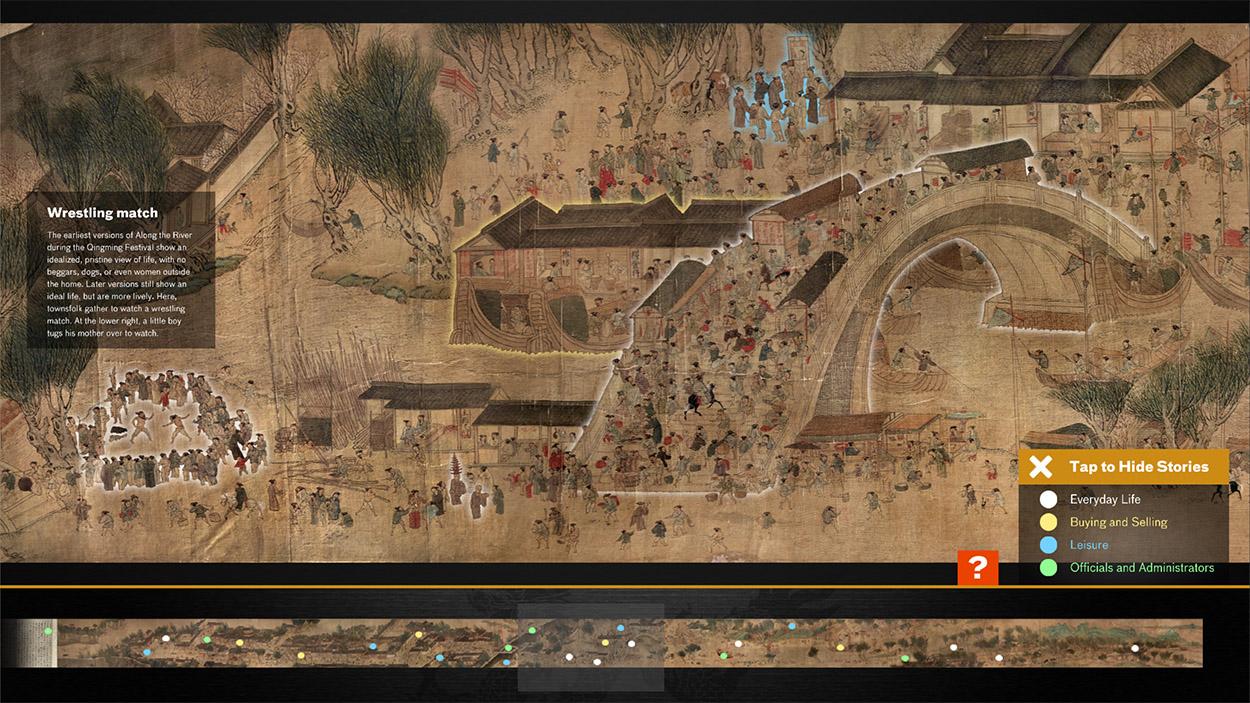 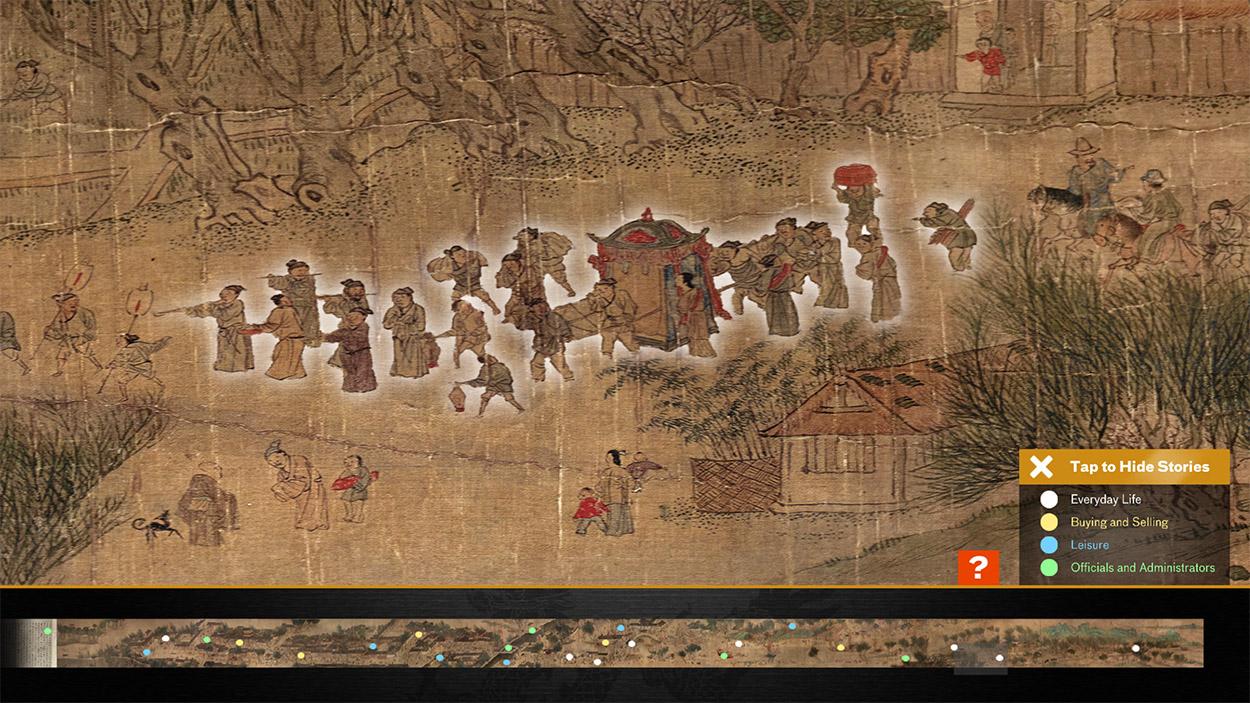 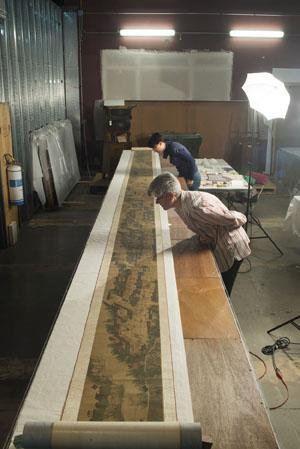 Digitally imaging the Qingming scroll
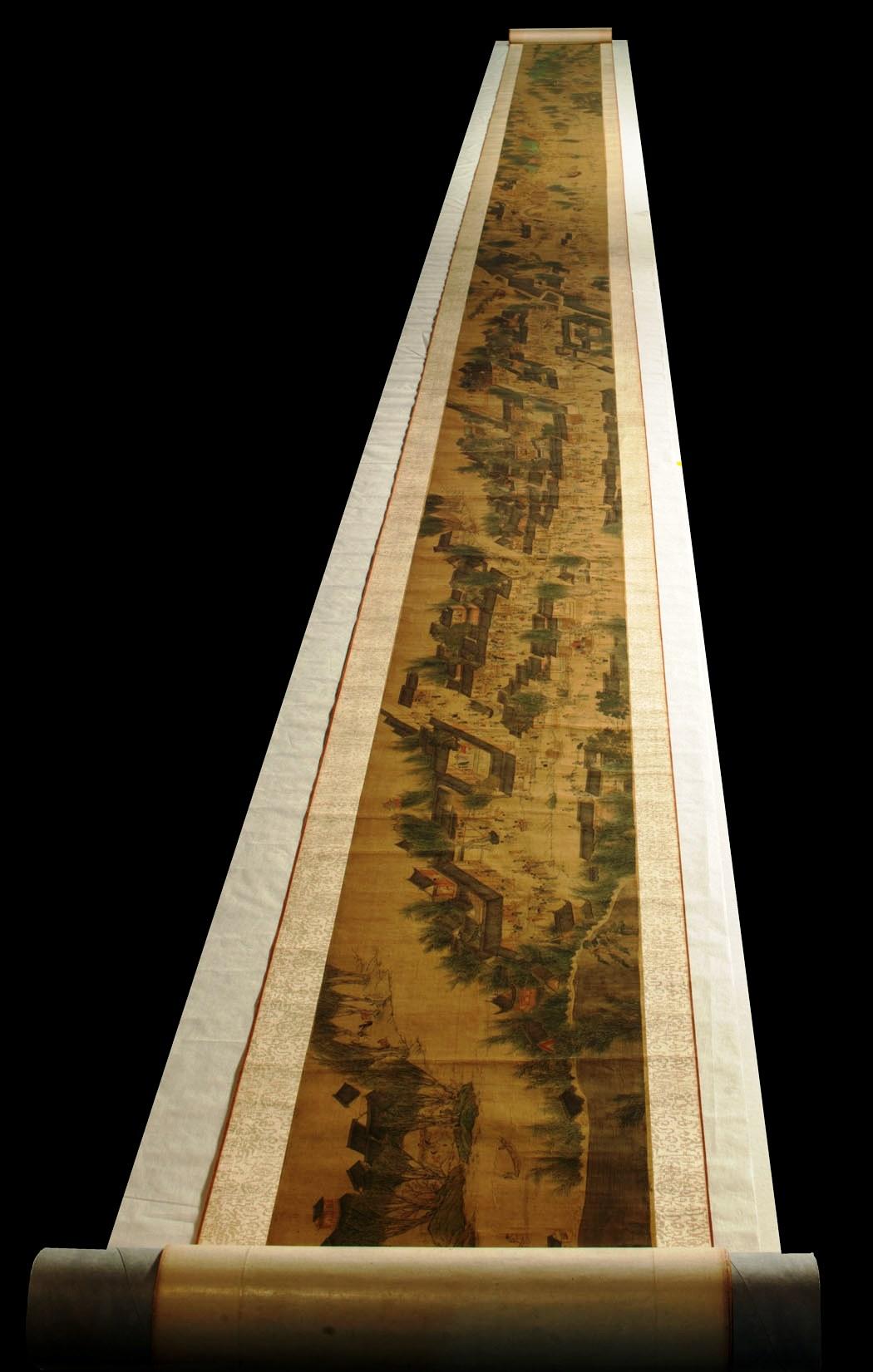 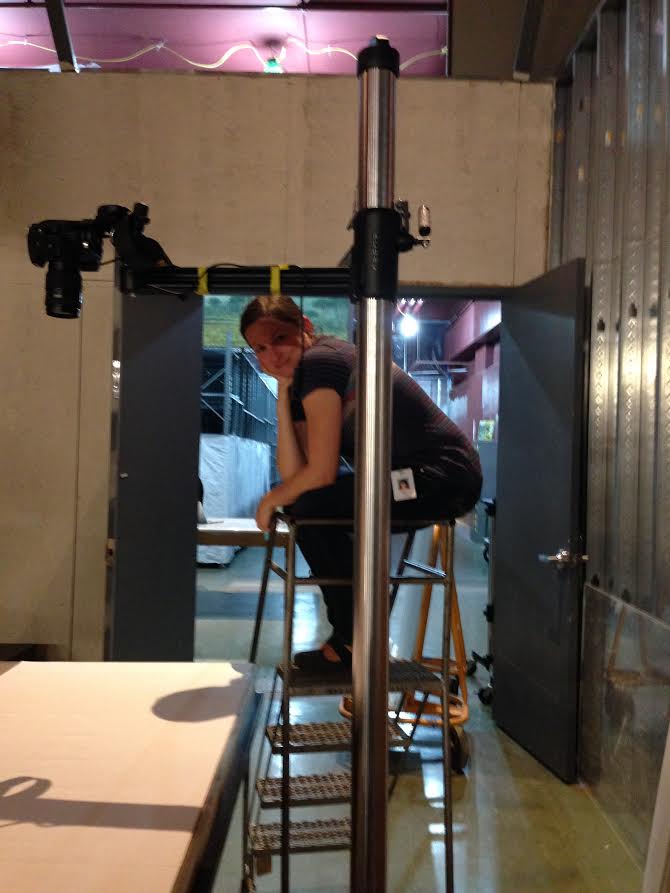 Challenges
Conservation
High-resolution imaging 
Team built custom 36’ table & camera rig 
2.3 GB images sliced into 66 sections 
Custom photo editing & stitching
File transfer from photographer to programmer
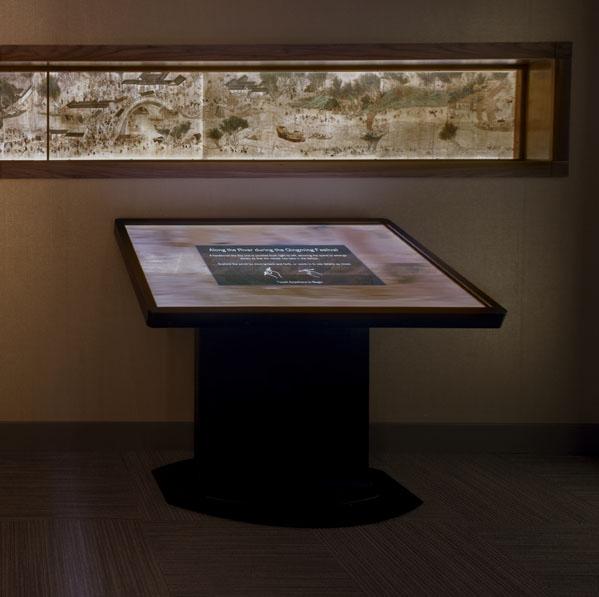 Creating a digital experience for visitors
Process & programming
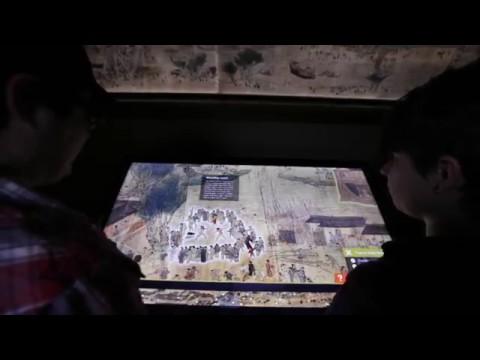 Produced by FM team:
Content development
Imaging
Back- and front-end programming (Unity)
Asset production
User testing
User Interface testing w/ FM visitors:
Adding zoom prompt
Mini map design
How to turn on/off hotspots (“+” to “x”)
[Speaker Notes: Unity benefits: for developing standalone apps & great for game dev / works well on any OS / 2D + 3D animations - 2D & sprites 
Zoom testing results: Res so nice that visitors didn’t realize they could shift the size of the scroll]
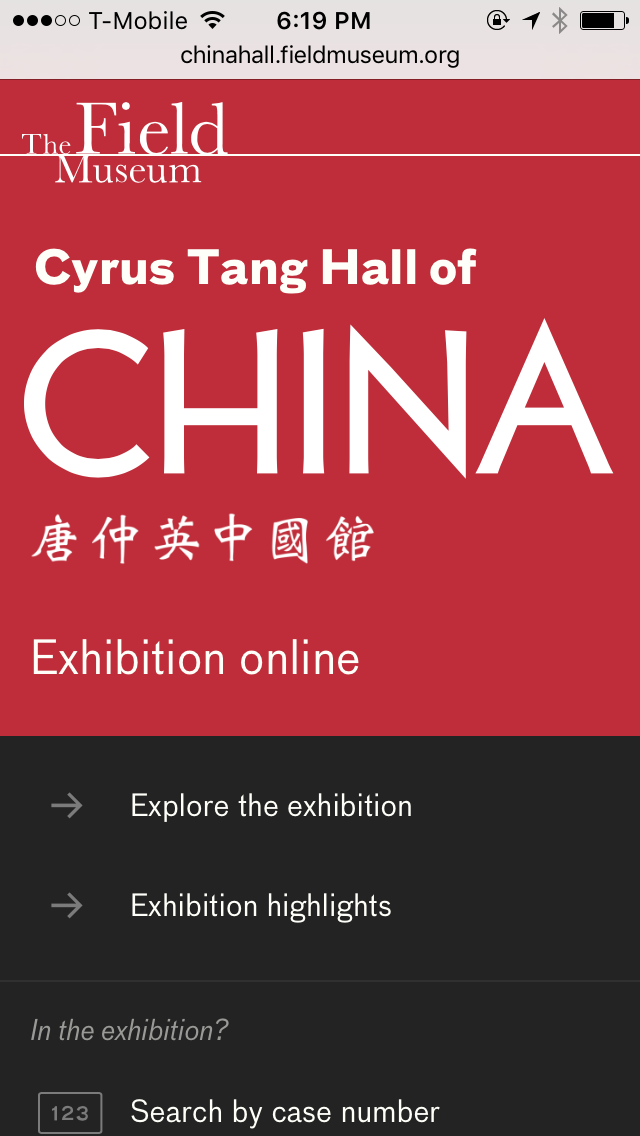 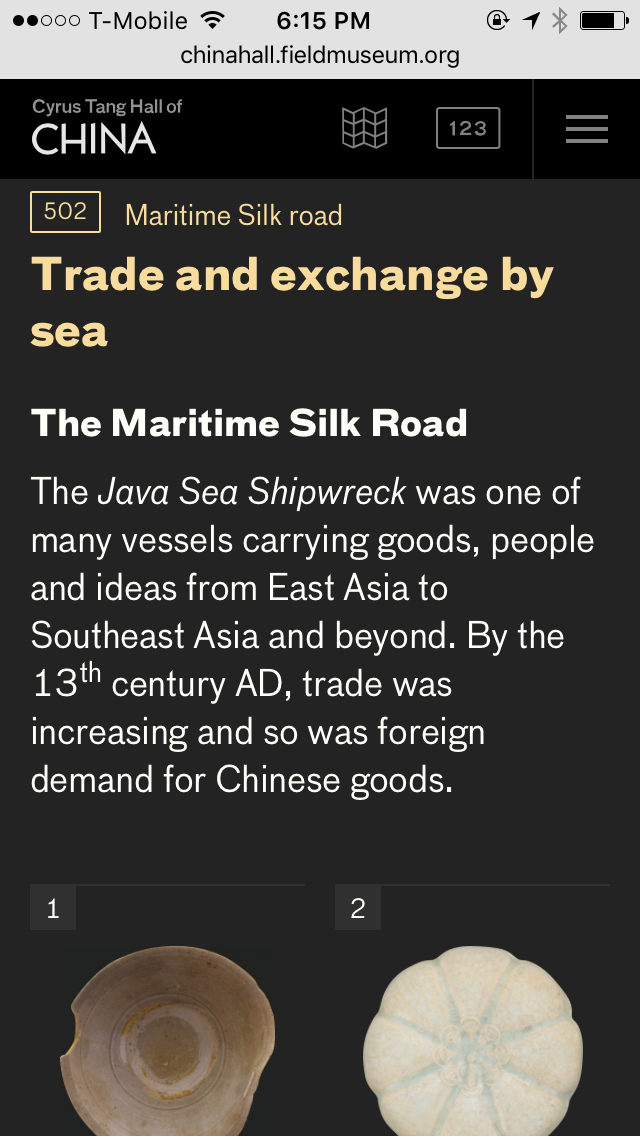 Exhibition Online
100% of exhibition content & experiences available online, for free
Gallery guide + at-home access
Developed by external partner
Native interactives adapted to work on mobile, tablet & desktop (HTML)
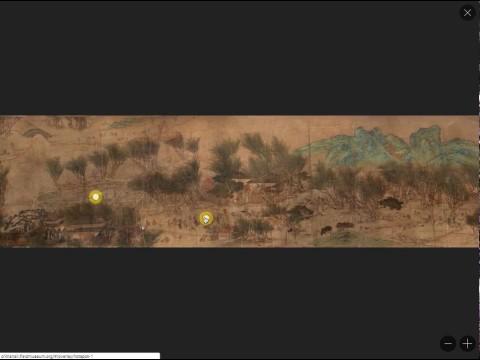 Go to: chinahall.fieldmuseum.org
Measuring success
Google Analytics embedded on all digital rails & touch table (ongoing evaluation)
Summative evaluation (summer 2018): 
Capture rates show Qingming scroll is one of the three elements receiving most visitor interaction 
Visitor flow reveals use of digital rails increases after visitors encounter Qingming scroll 
Hypothesis for touch table:
Allows visitors to become comfortable with touching screens to find information
Allows visitors to realize that digital rail is not just label copy, but offers other experiences as well
[Speaker Notes: GA allows us to see usage rates and what bits of label copy users are accessing most often]
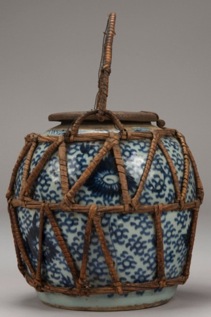 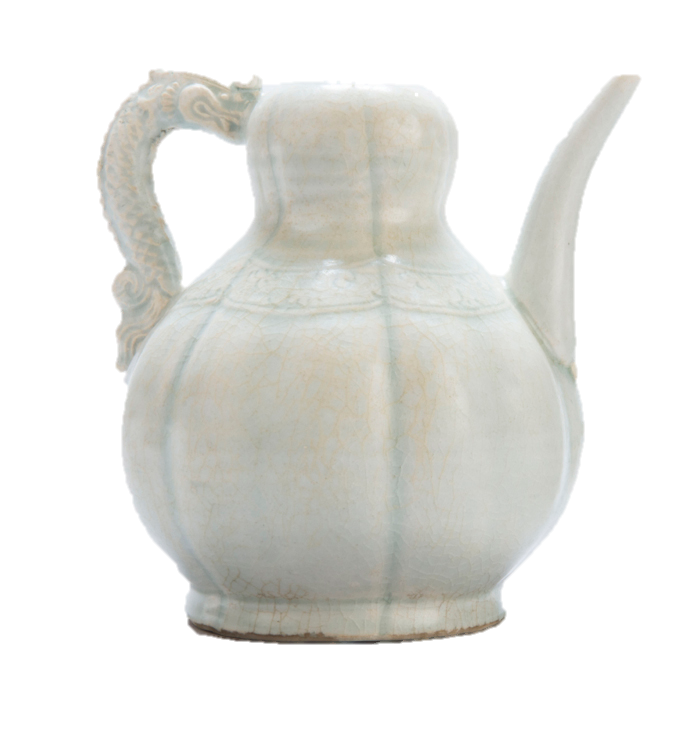 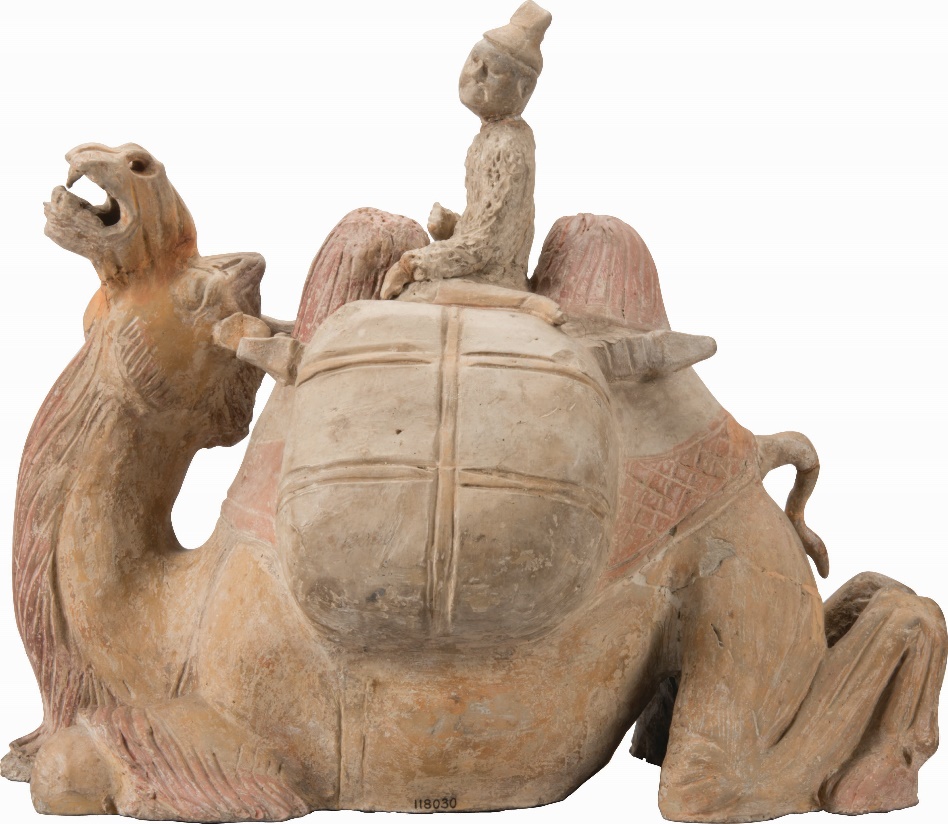 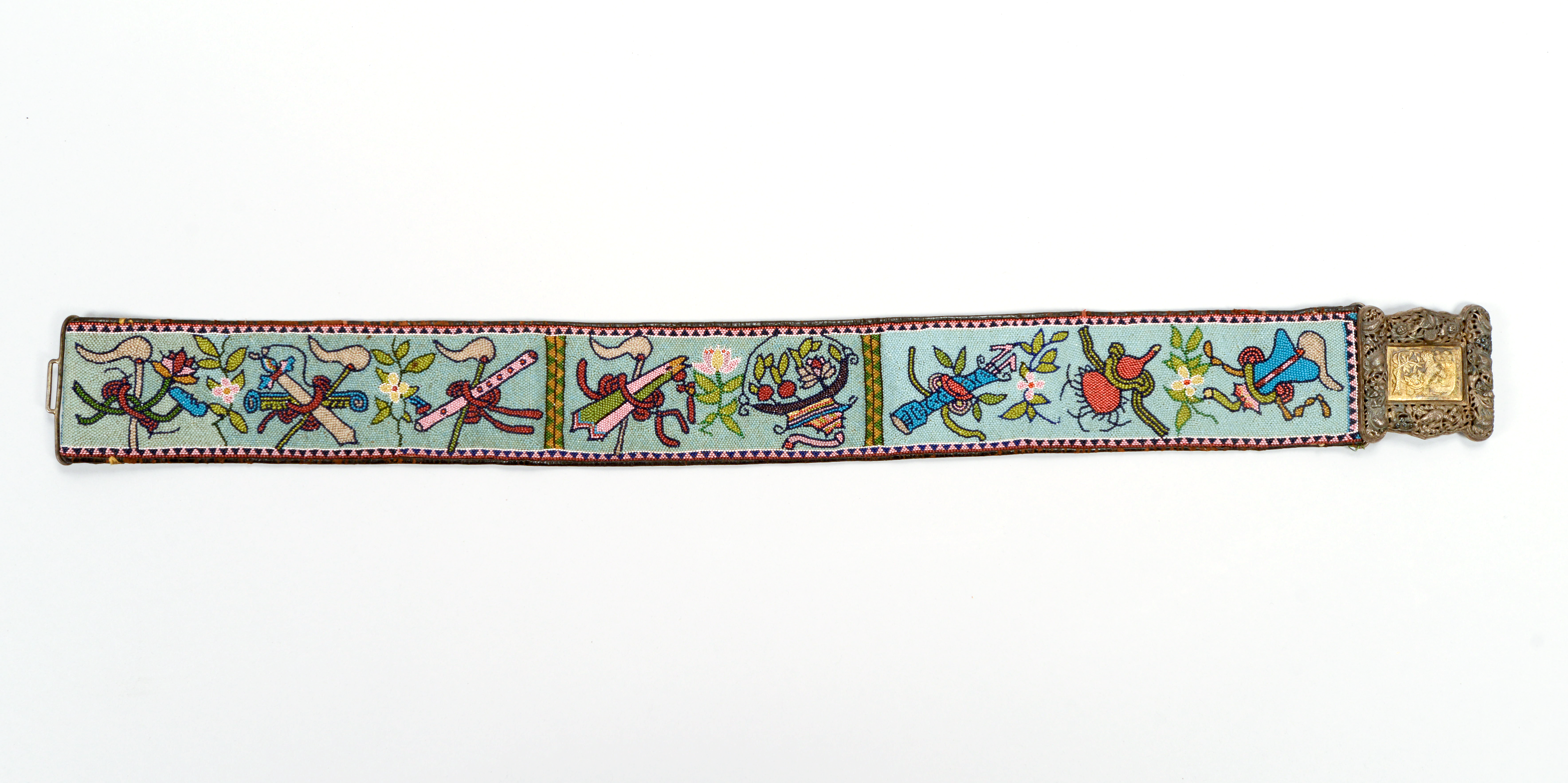 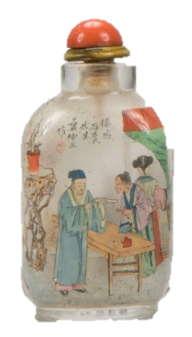 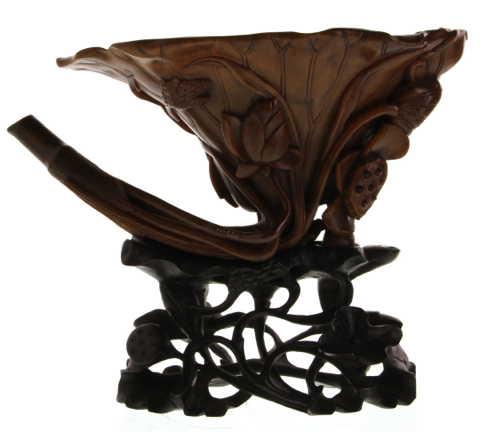 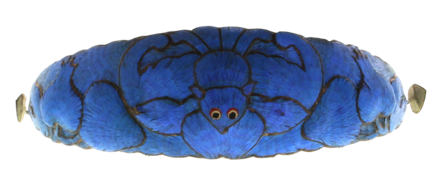 [Speaker Notes: Tomb figures (camel and rider)
Tang Dynasty (AD 618– 906)
China
118030, 118035

The two-humped Bactrian camel (Camelus bactrianus) carried goods for caravans on the roads around the Taklamakan Desert. Horses were well-suited for crossing grasslands and steppes, and donkeys were favored for mountain terrain, but camels, despite their notoriously bad tempers, were prized for their endurance in harsh desert climates. The large camel is loaded with cargo and rider, about to begin a journey.

Ewer
Ceramic (porcelain), qingbai glaze 
12th–13th century AD 
Song–Yuan period (AD 960–1368)
Made in China, Jiangxi Province, probably Jingdezhen
Excavated from Indonesia, Java Sea
350401

Money jar
Ceramic (porcelain), glaze, metal, plant fiber
18th–19th century AD
Qing Dynasty (AD 1644–1911)
Made in China
Acquired in the Philippines, Cebu Island
252224


Beaded belt with the Eight Daoist Symbols
Glass beads, cotton gauze, leather, embossed metal buckle
Probably AD 1900–1925
Late 19th–early 20th century AD
Malaysia
180024

The Peranakan Chinese people are descendants of Chinese traders and diplomats who settled in Malaysia, Singapore, and Indonesia during the 15th and 16th centuries AD. Living at the crossroads of global trade, Peranakans developed a flexible identity. It combines Chinese and local Malay heritage, as well as European practices. The beadwork on these belts is an example of how Peranakan communities melded practices from around the world to express their own identity.

Headband with bat design
Kingfisher feathers, metal, leather backing
19th century AD
Qing Dynasty (AD 1644–1911)
China
339349.A

During China’s Three Kingdoms period (AD 220–265), northern warhorses were traded for kingfisher feathers from the south used to decorate robes and bedcovers. Nearly 1,000 years later, the emperor criticized the killing of birds for “frivolous purposes” and outlawed the trade in kingfisher feathers. Scarcity only increased demand and encouraged smuggling.
In Chinese, the word for bat, fu, sounds like the words for “blessings” and “riches.” The bat is a common symbol for good fortune.
Symbols known as the “Three Plenties” decorate the headband’s sides (l-r): a peach (longevity), a pomegranate (fertility), and a Buddha’s hand citron (blessings). 

Snuff bottle painted by Ye Zhongsan
Glass, pigment, coral
AD 1916
Republican period (AD 1912–1949)
China
232479

These bottles once held snuff, a mixture of powdered tobacco, herbs, and spices that’s inhaled as a stimulant. In the 17th century AD, European missionaries and diplomats introduced the Chinese emperor to snuff. It gained popularity among the court’s inner circles, then spread to scholar-officials. In the 18th and 19th centuries AD, wealthy southern merchants used imported snuff to mimic the scholarly class. As snuff became more popular and accessible, it became less fashionable among the elite.

This bottle shows scenes from supernatural tales. Left: A scholar becomes engaged to a goddess disguised as a girl. Right: Climbing a tree to watch for wild beasts, a man spies a group of spirits.
The scenes on snuff bottle #15 (above) were painted from the inside. The “inside painting” technique started in the 19th century AD. Ye Zhongsan, who painted this bottle, was among the 20th-century specialists who mastered this art form. It shows his signature palette of bright, contrasting colors. To reach the inner walls, he worked with an angled brush and a bamboo stylus. A bottle might take a month or more to finish. 

Rhinoceros horn cup with base
Rhinoceros horn, wood
Qianlong period (AD 1736–1795)
Qing Dynasty (AD 1644–1911)
China
110655

“Crab” (xie) sounds like the word for “harmony.” Paired with the lotus seedpod—symbolizing many sons—this cup could celebrate a fruitful marriage. Alternately, the crab’s shell could represent “armor” (jia), which also means “first.” The lotus plant (lian) and seeds (ke) stand for “series” (lianke), so the crab symbolizes the scholar who places first on a series of imperial exams.]
Suzhou Spirit Stones
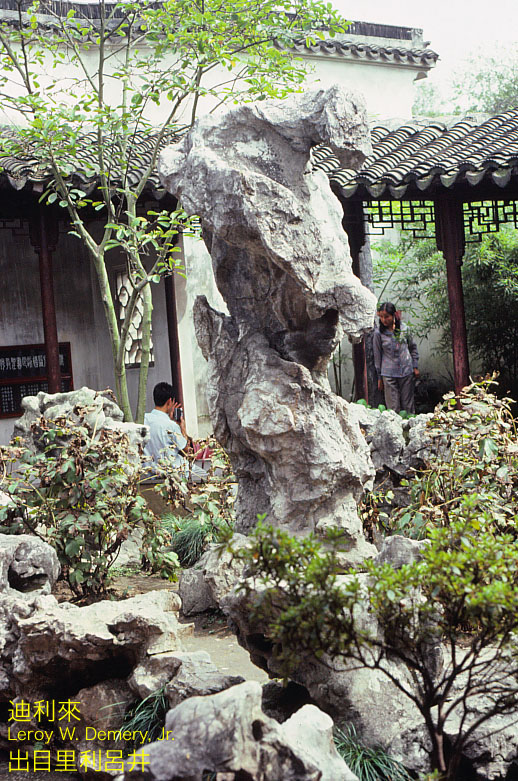 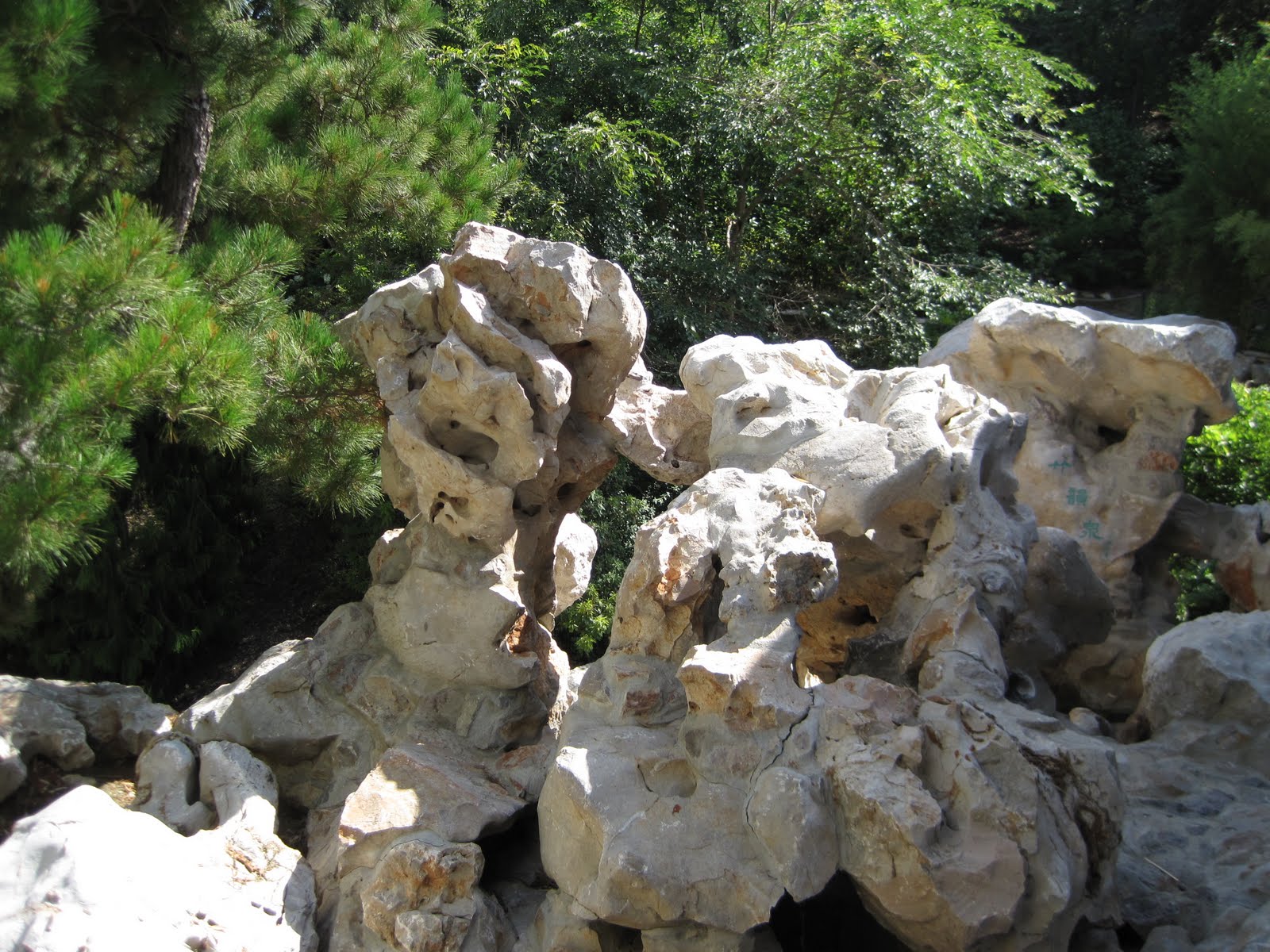 The Sue Ling Gin Garden
New collaborations and exchanges
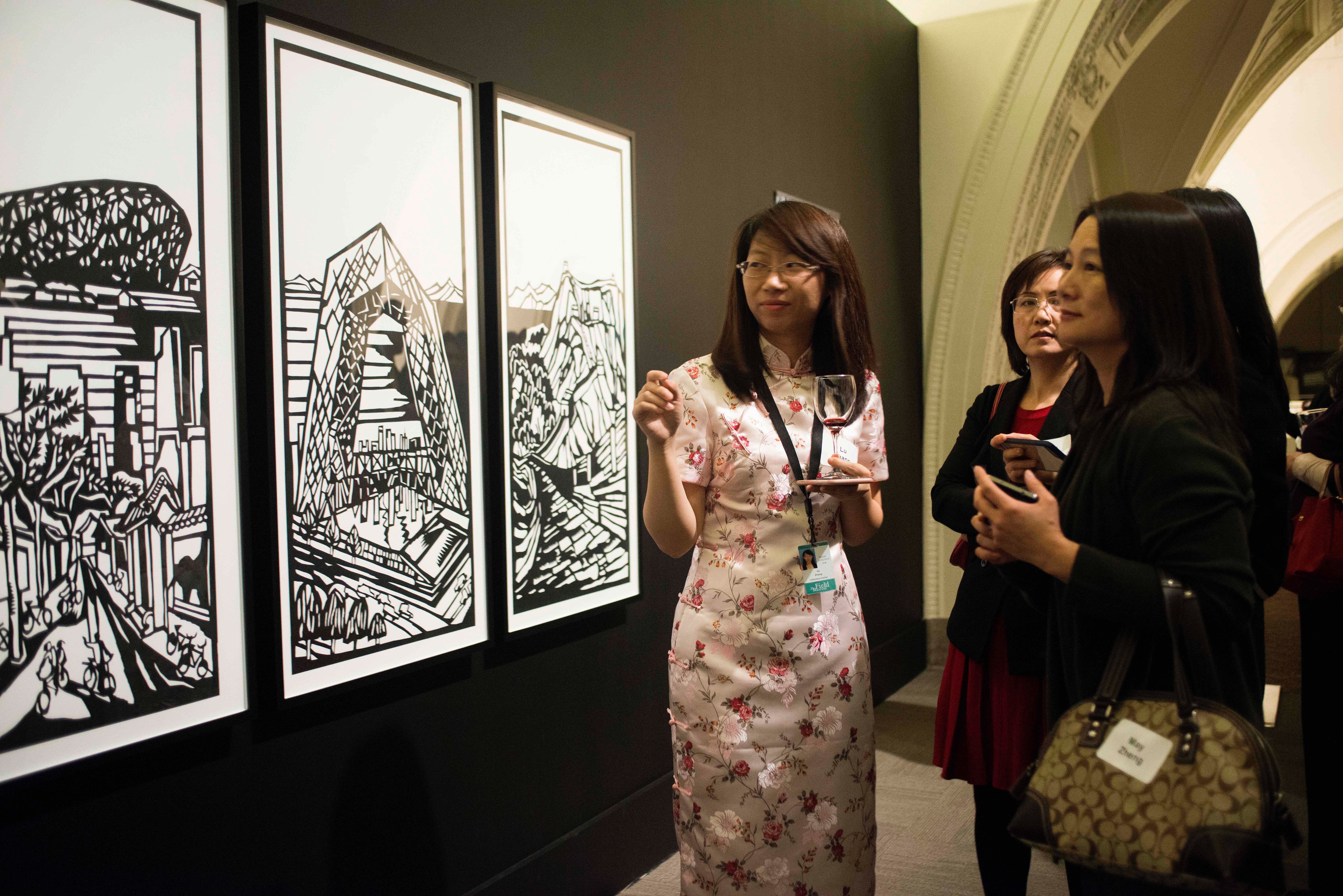 CityWindows Chicago-Beijing paper cuts series by Professor Qiao Xiaoguang